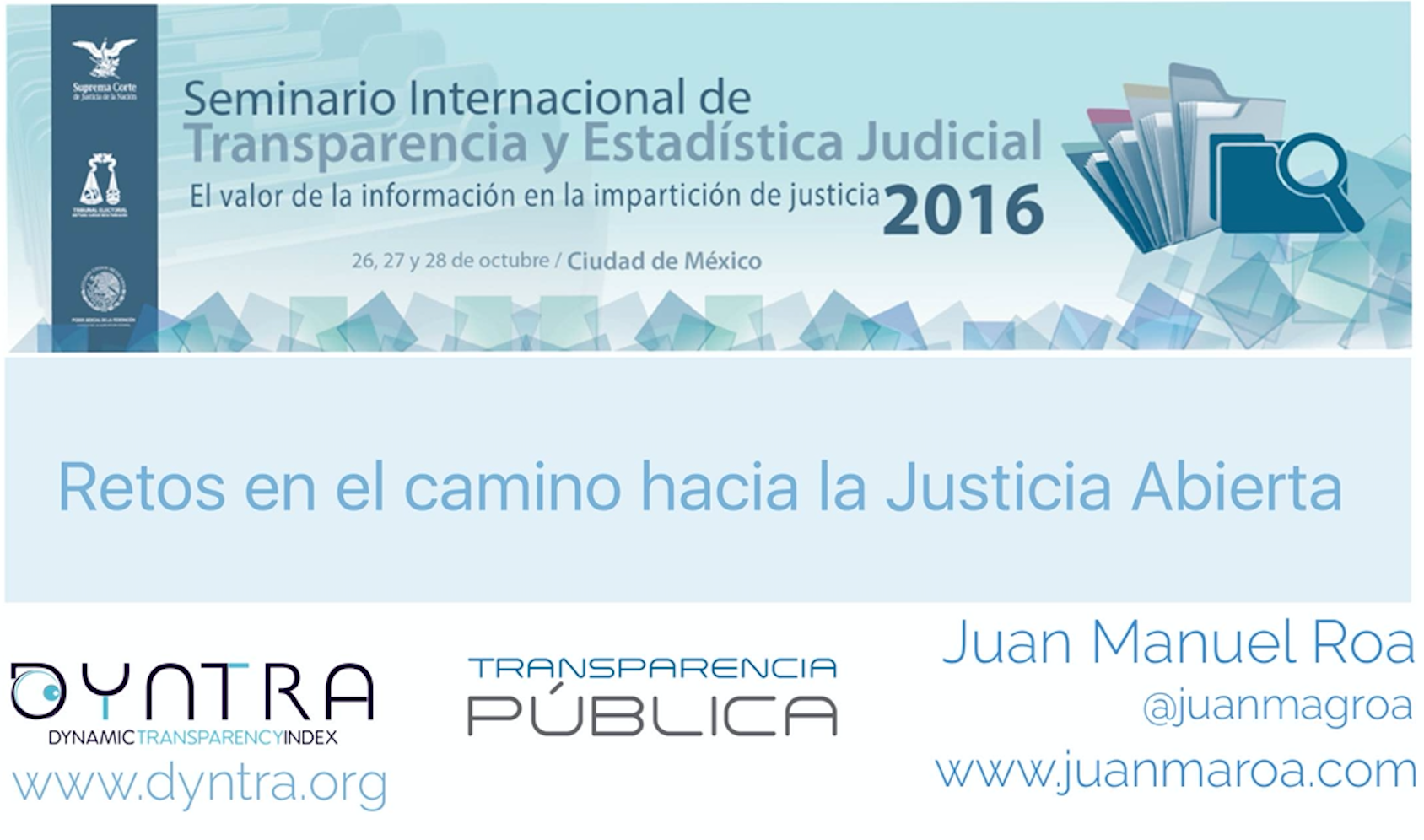 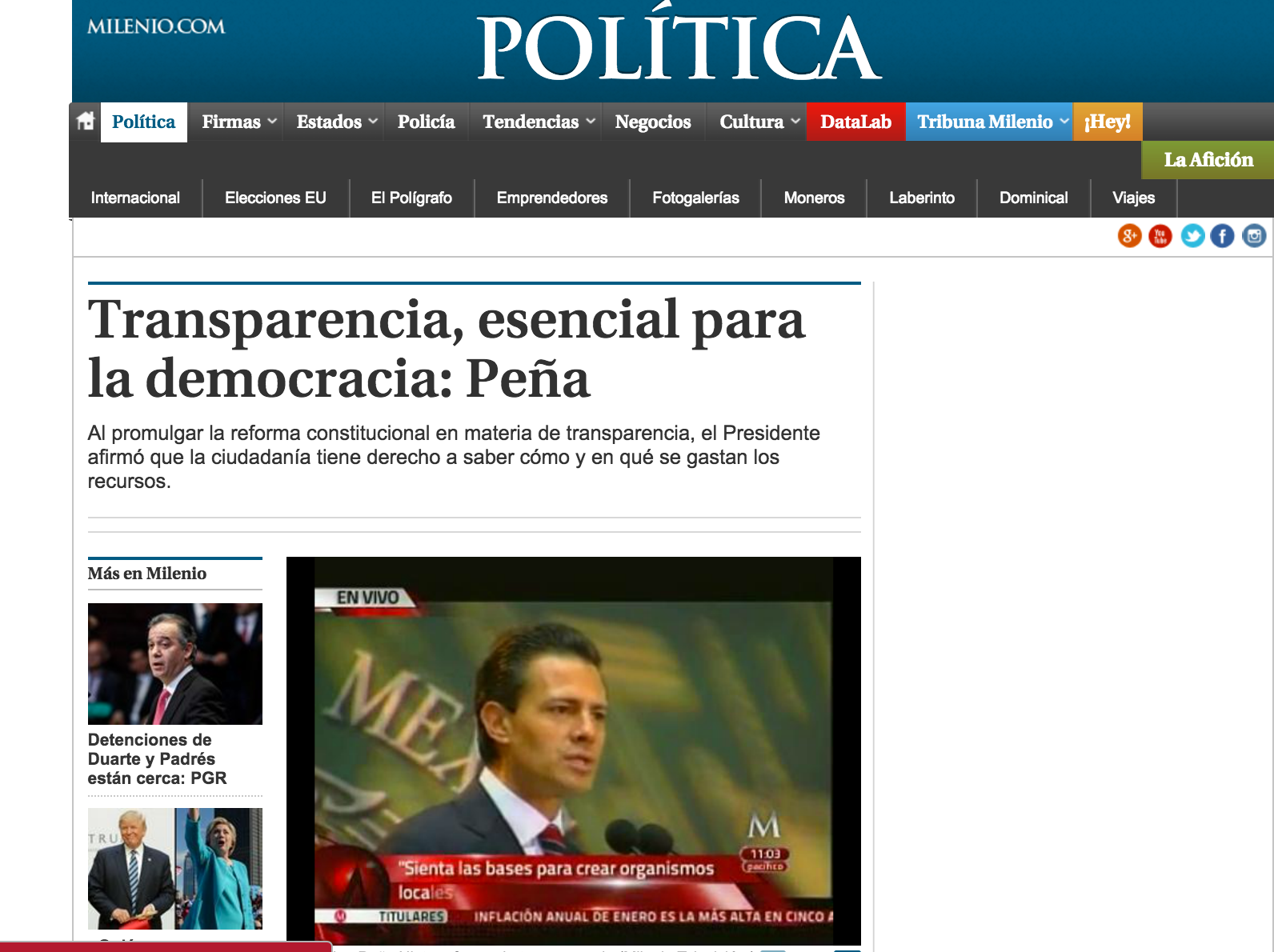 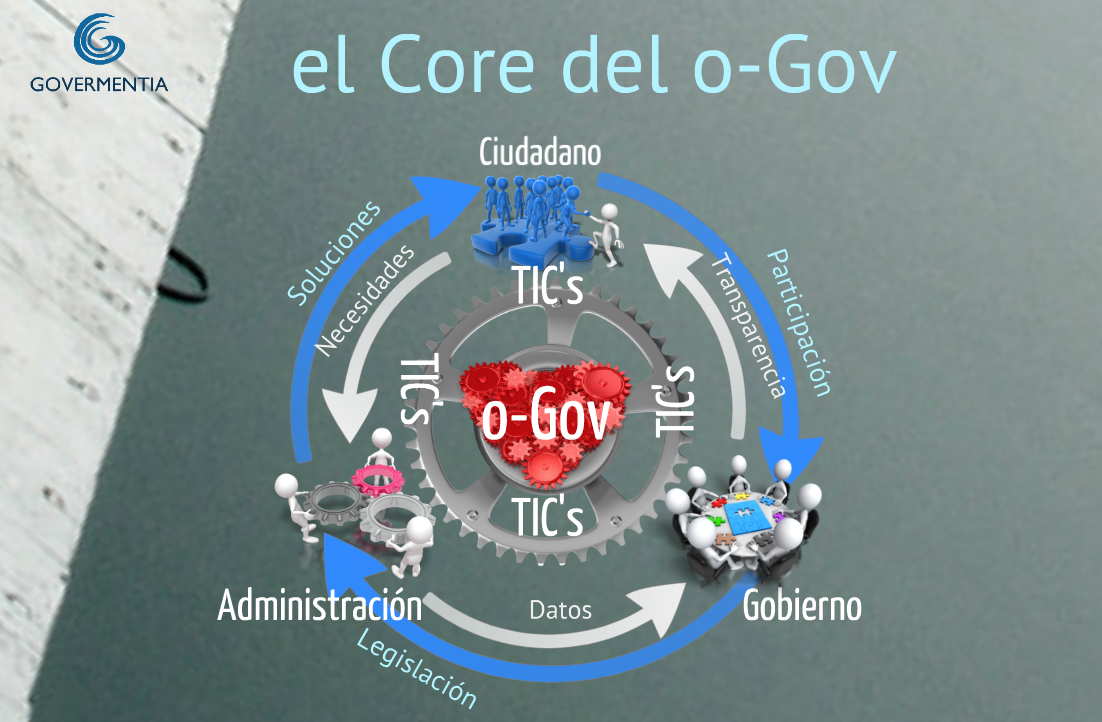 CORE OGOV
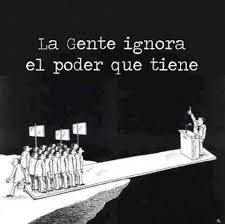 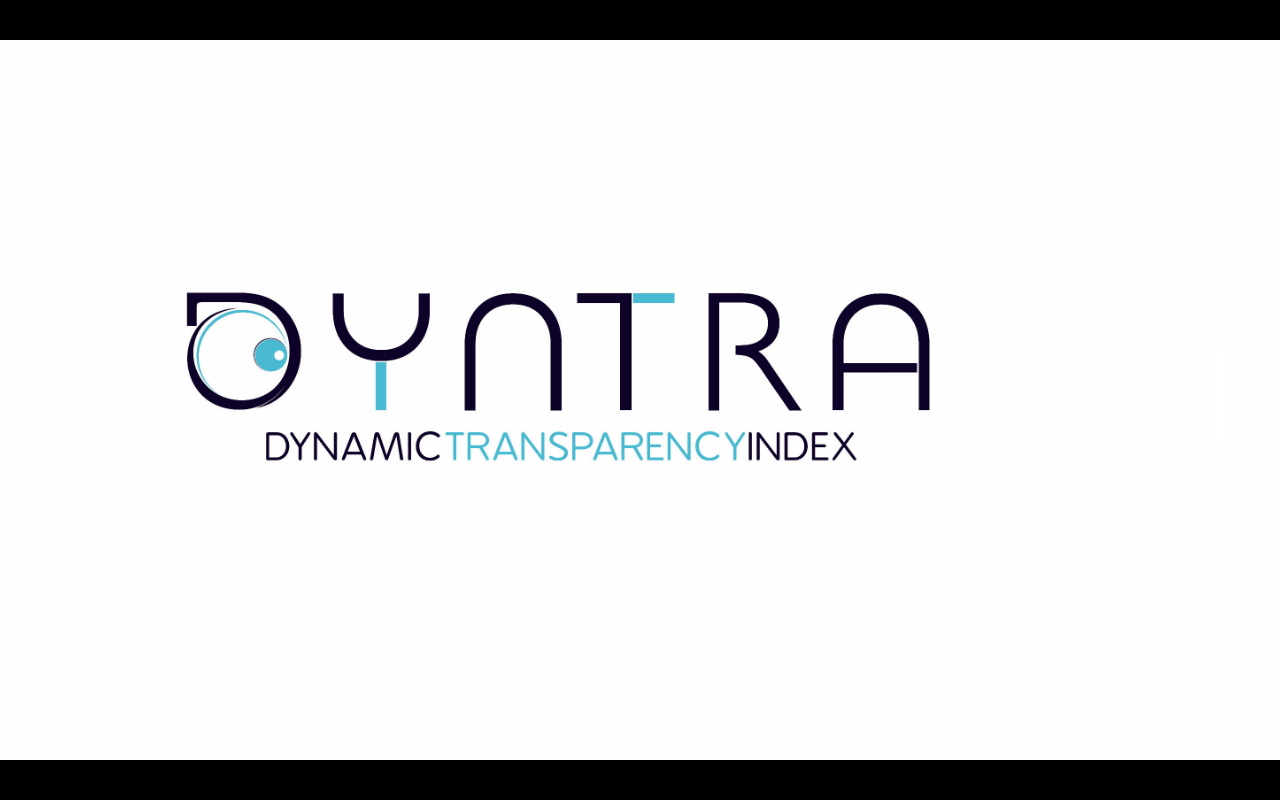 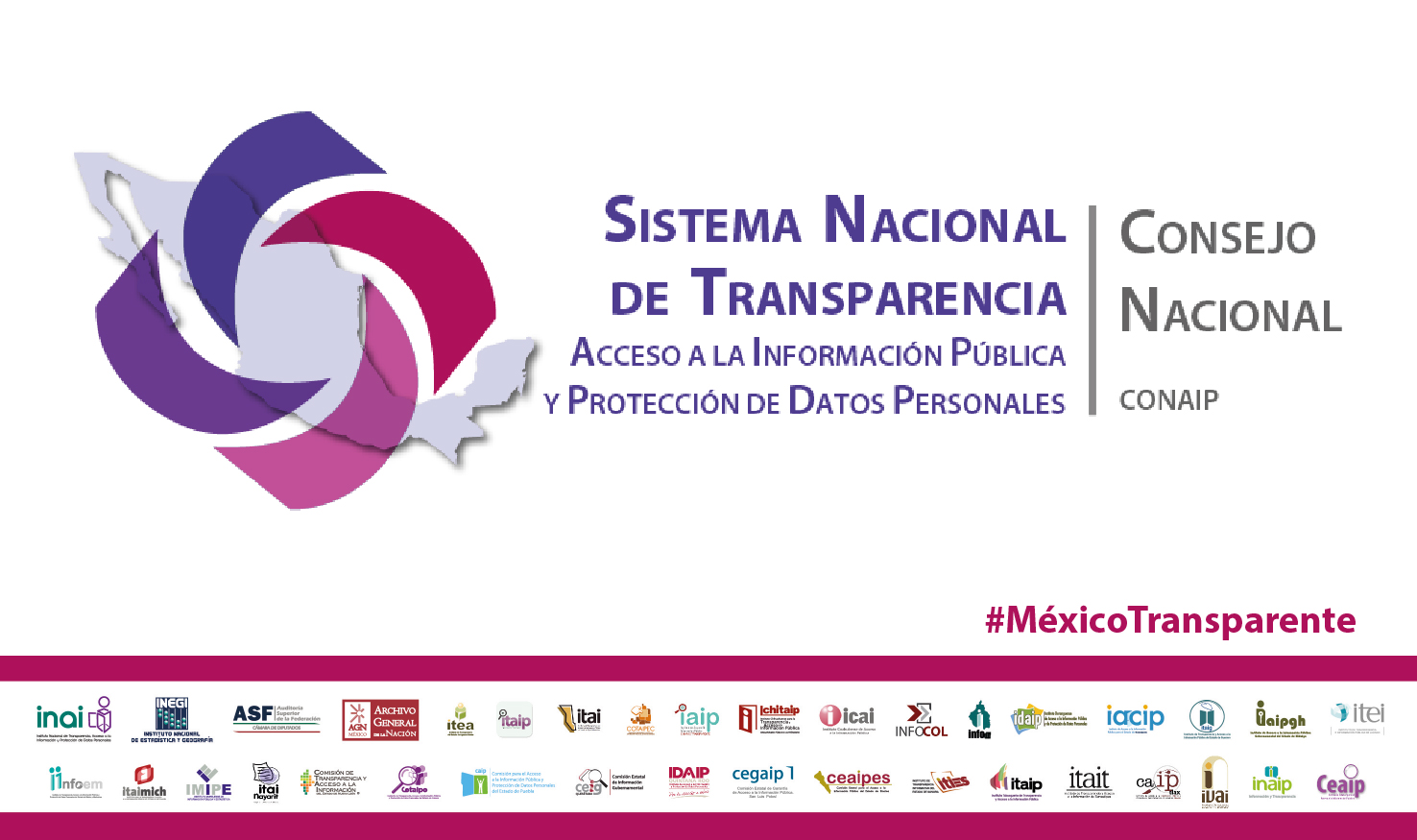 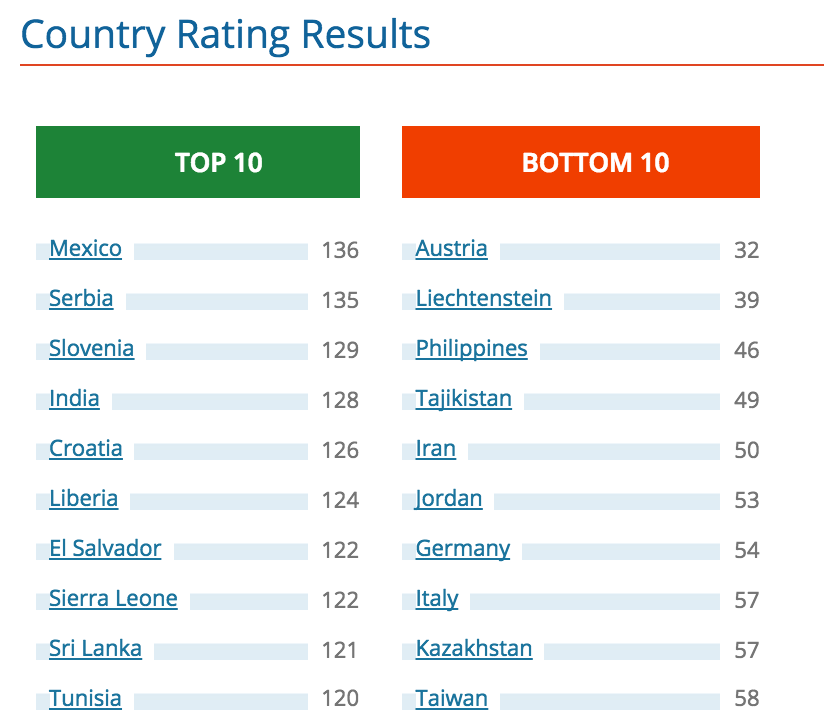 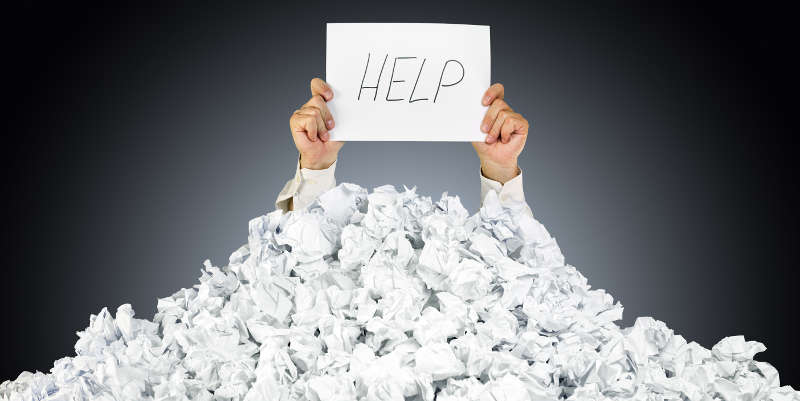 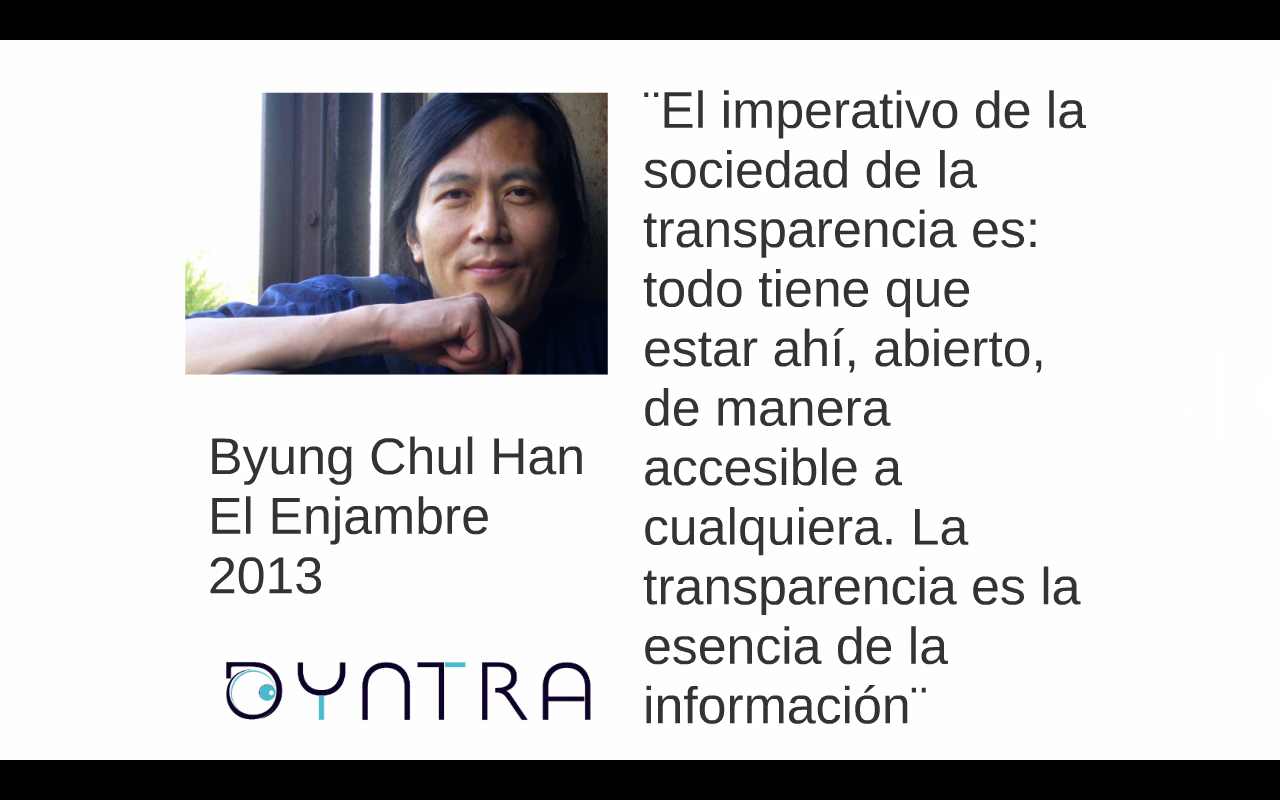 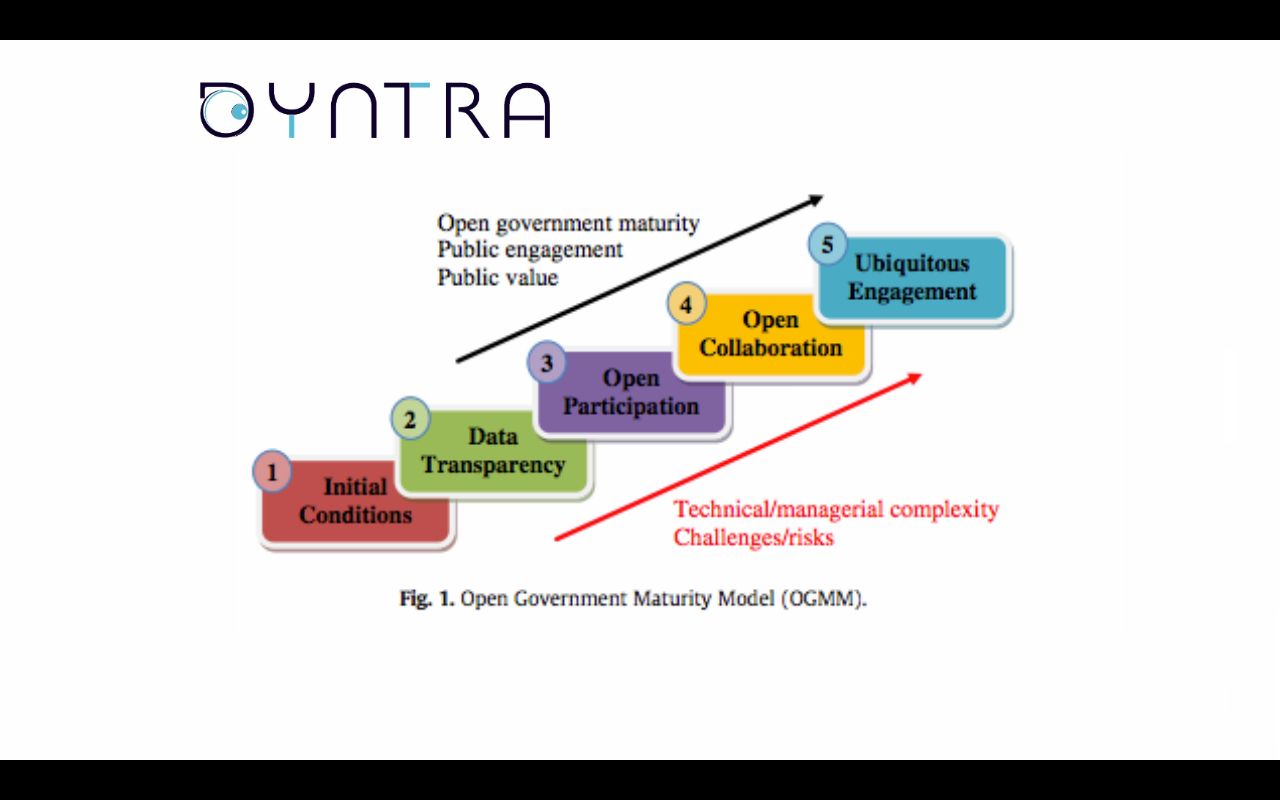 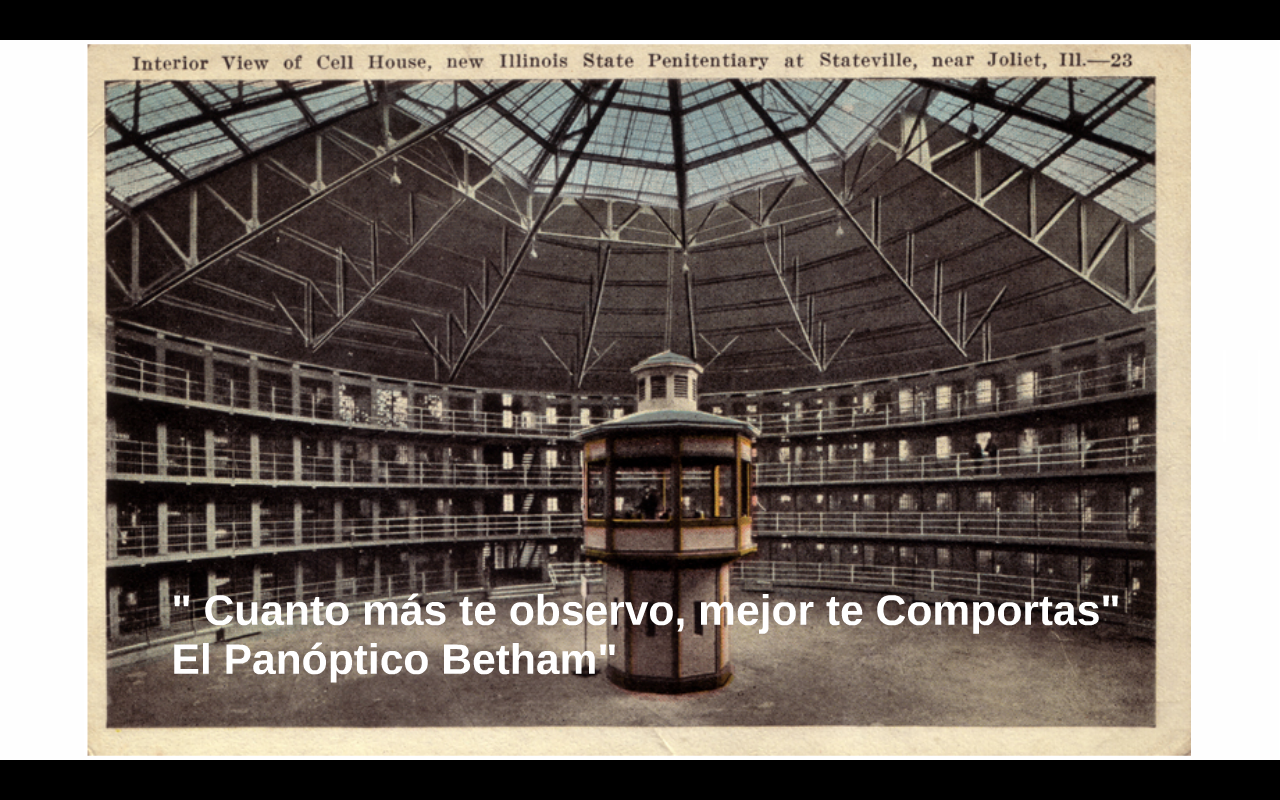 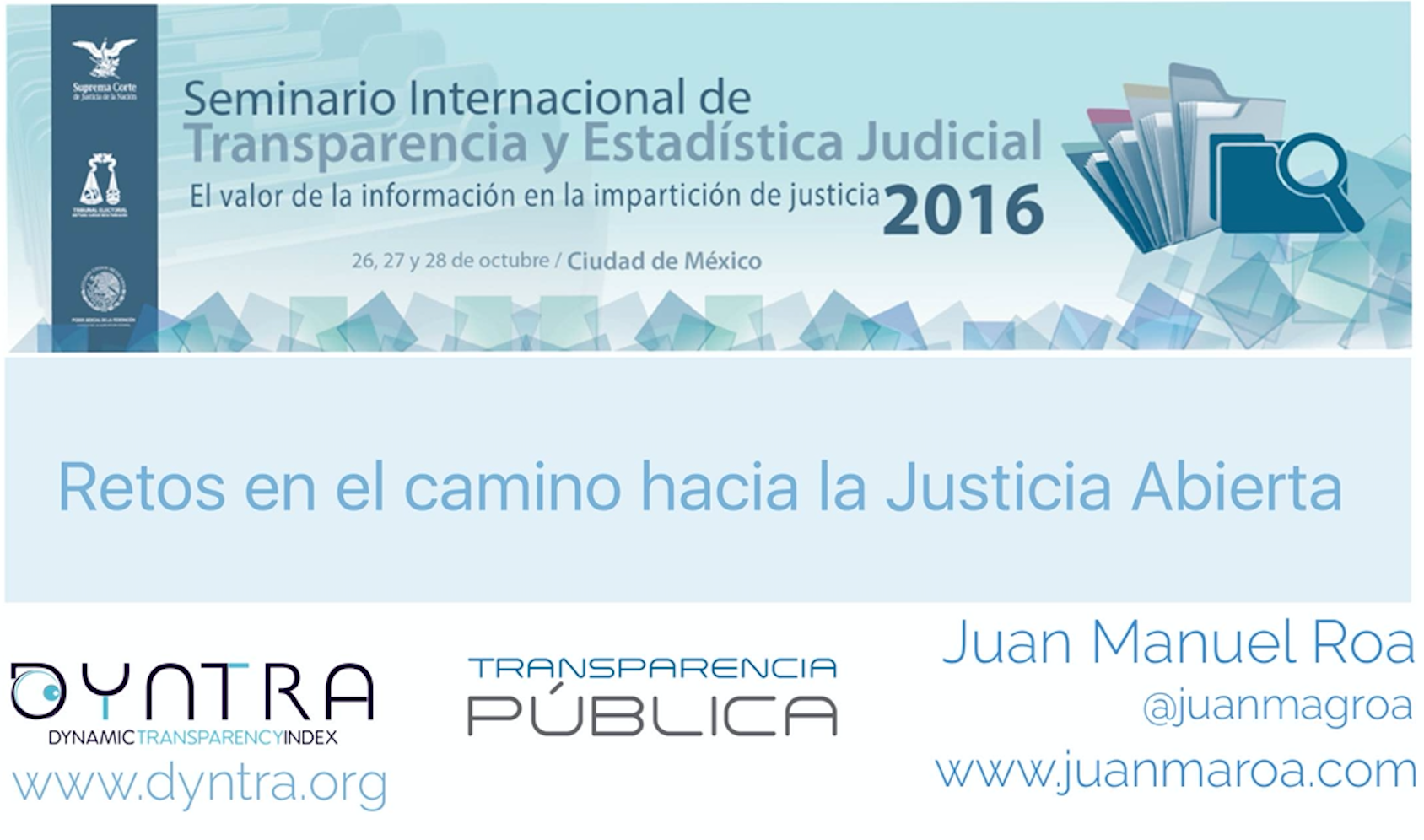 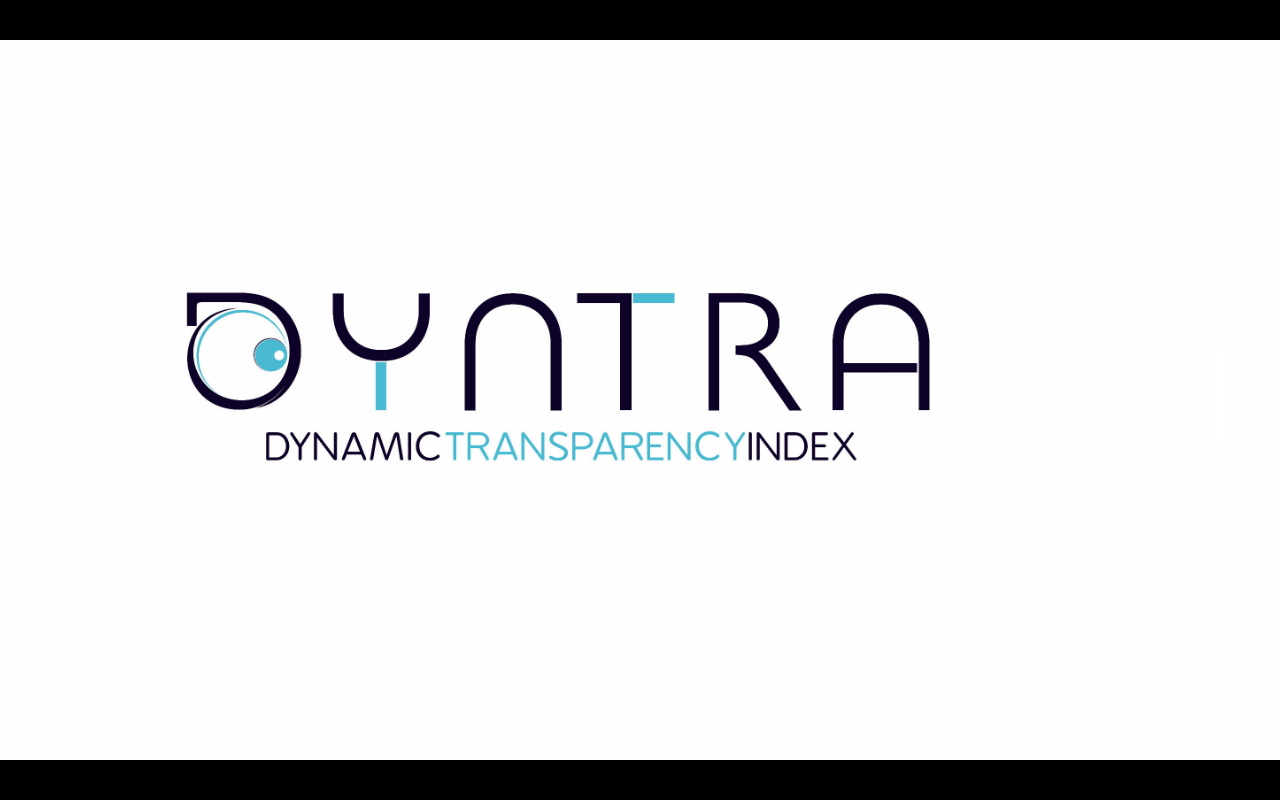 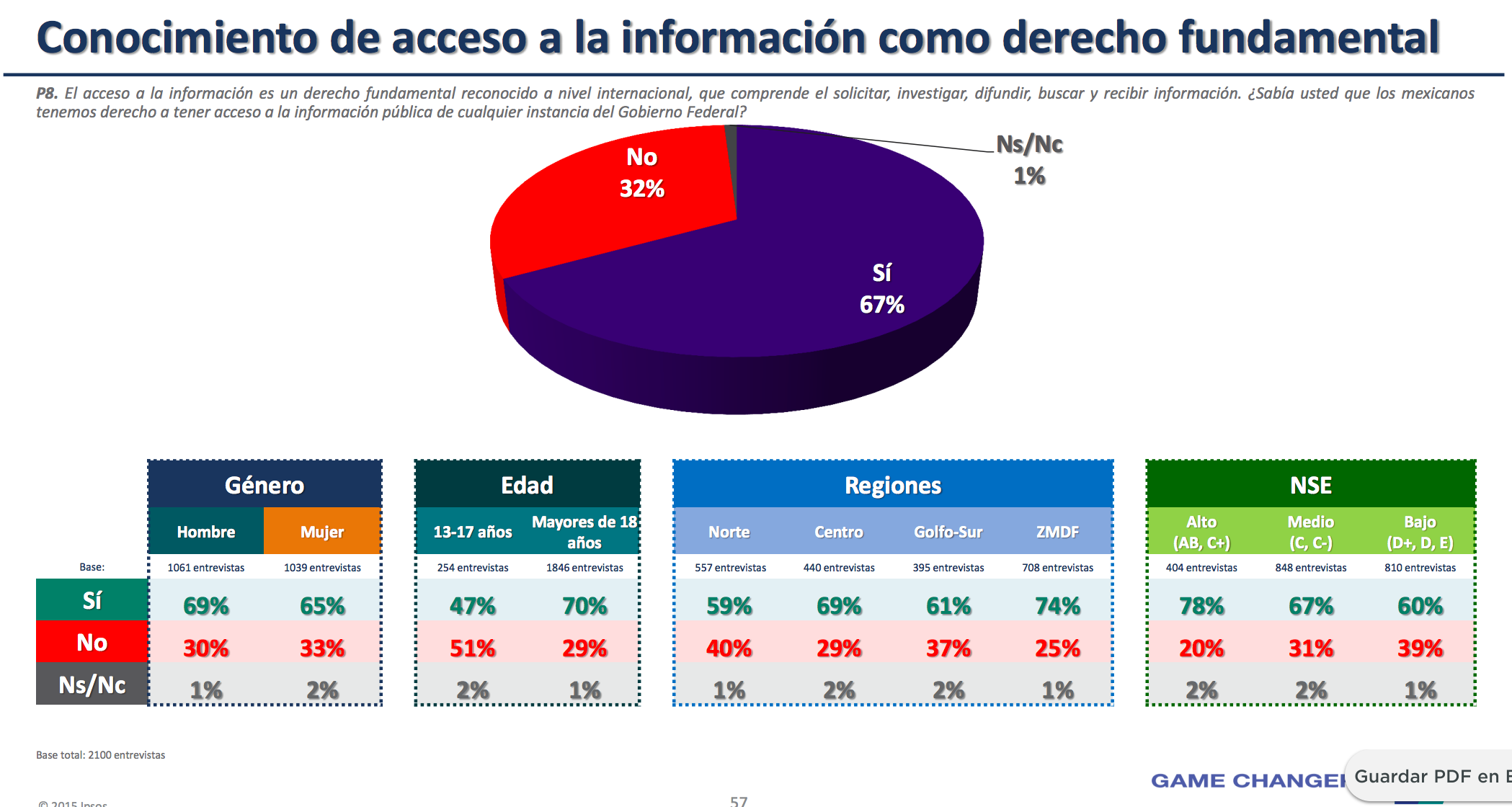 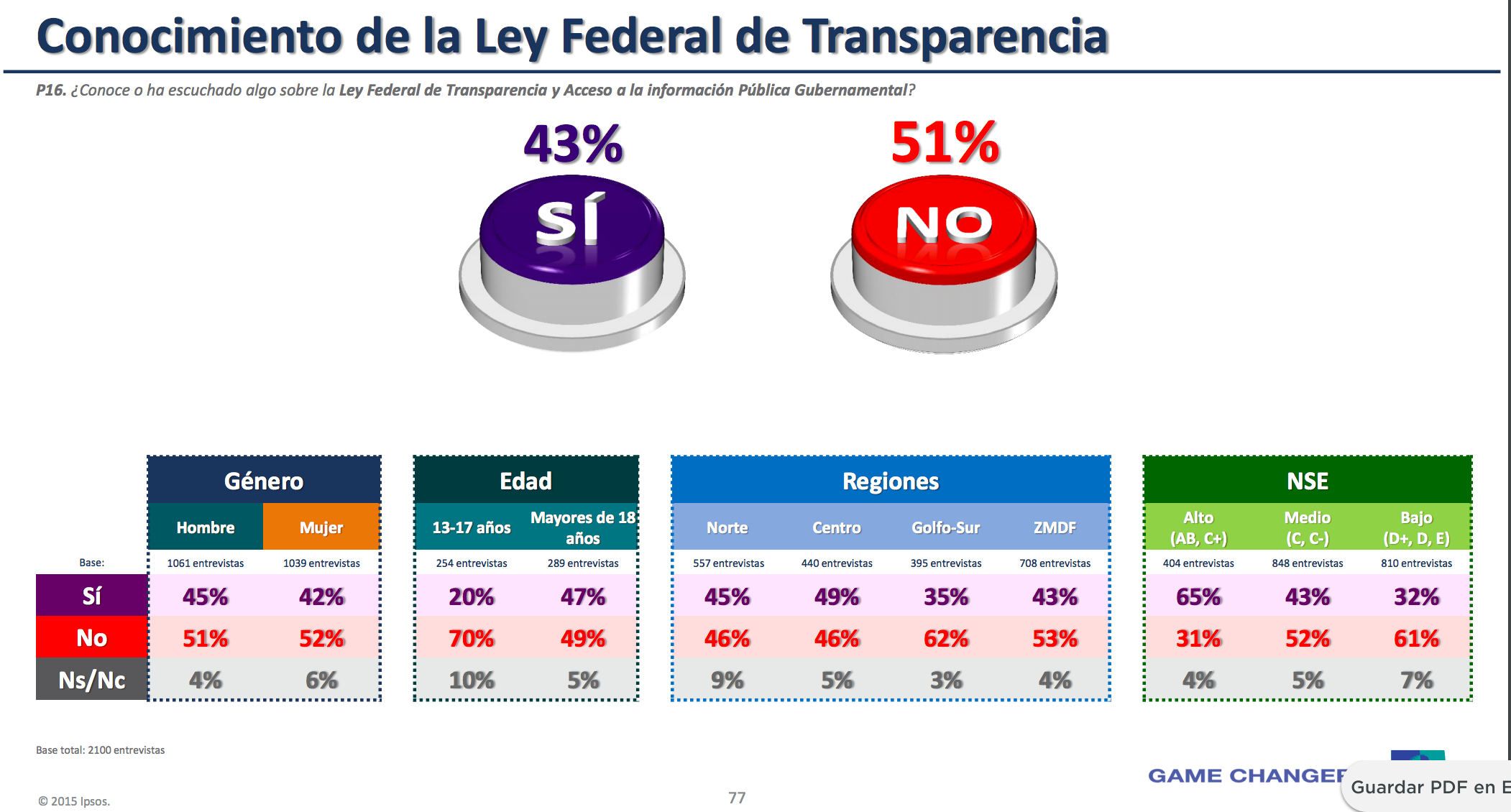 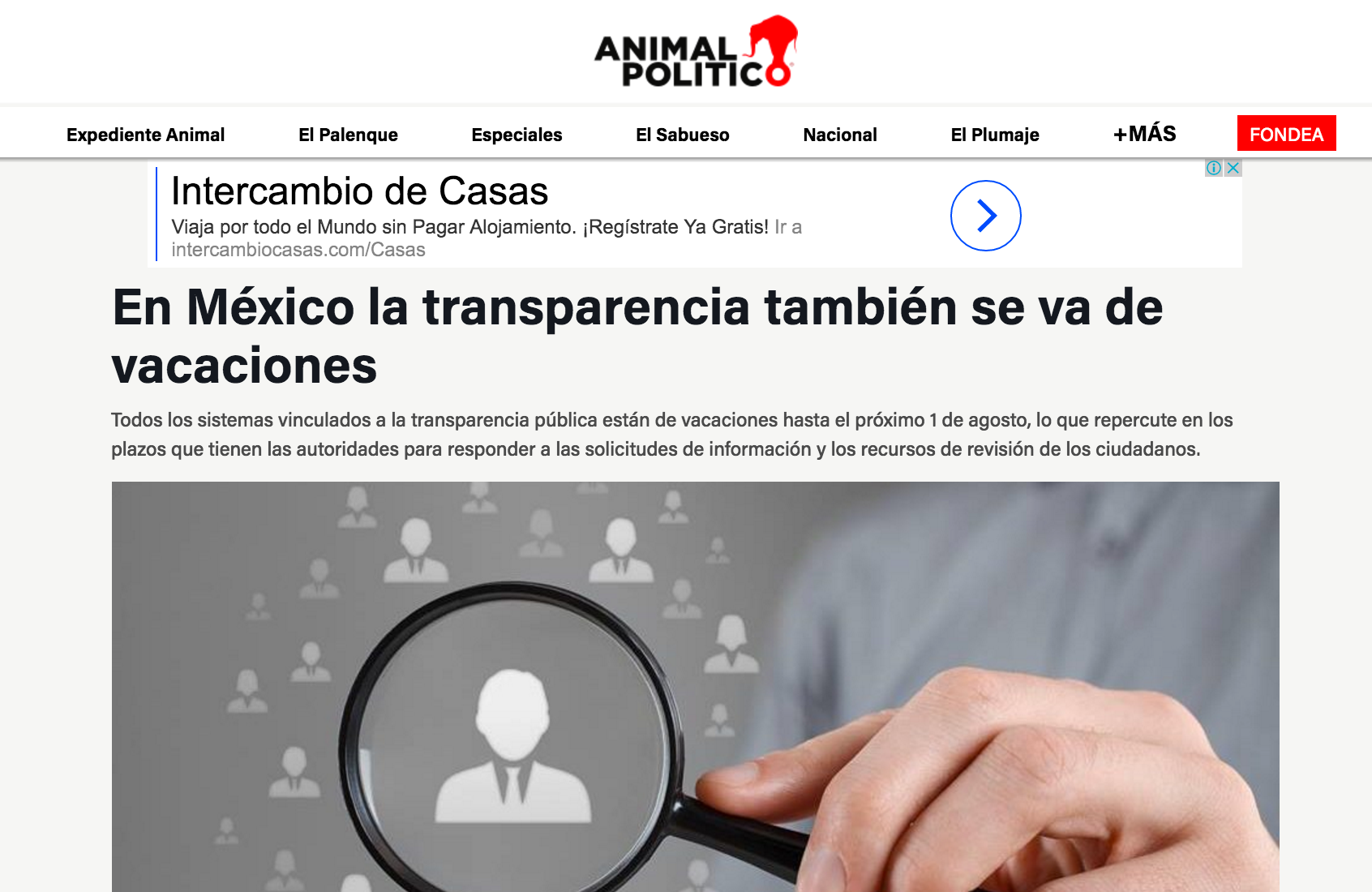 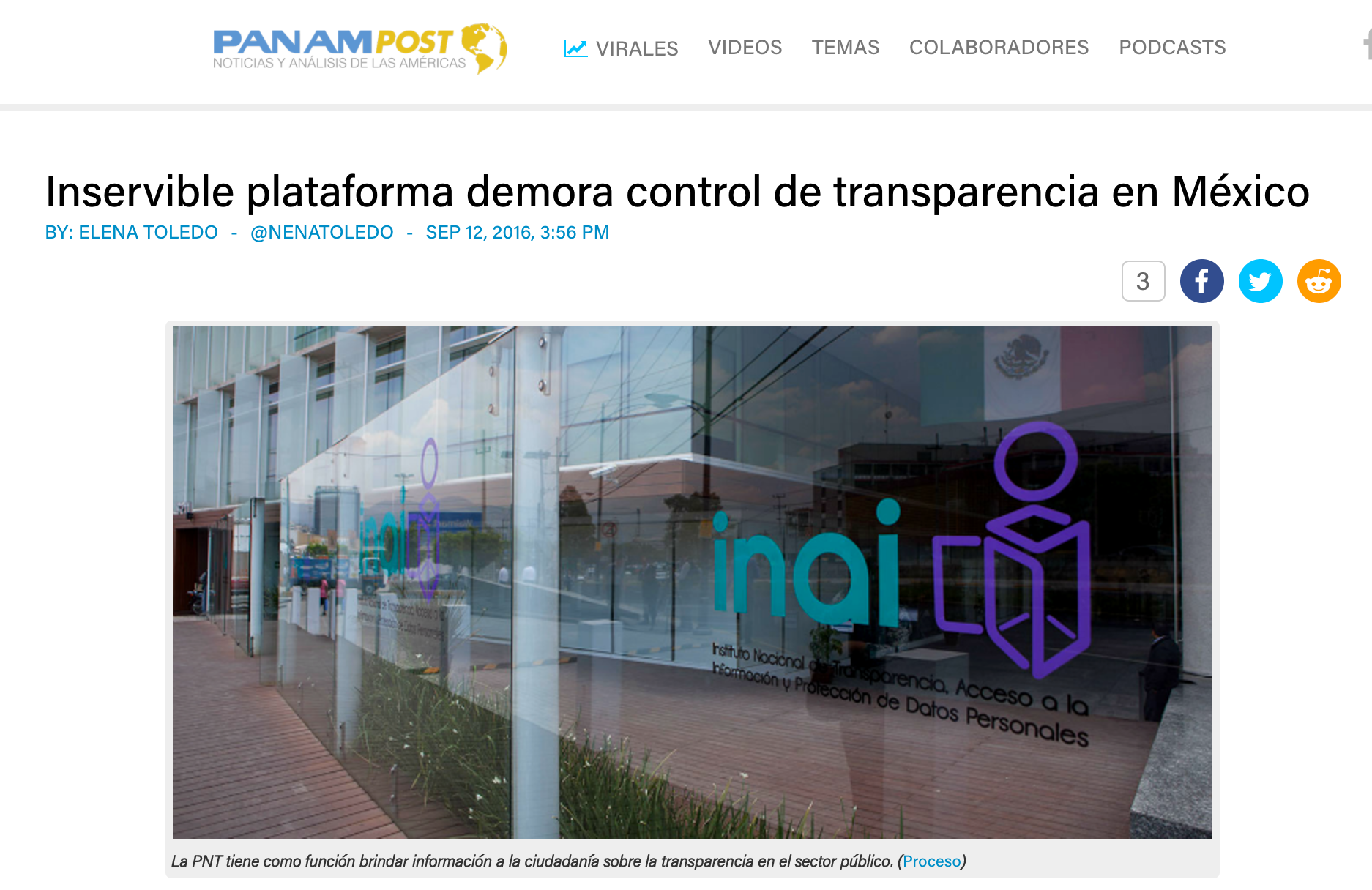 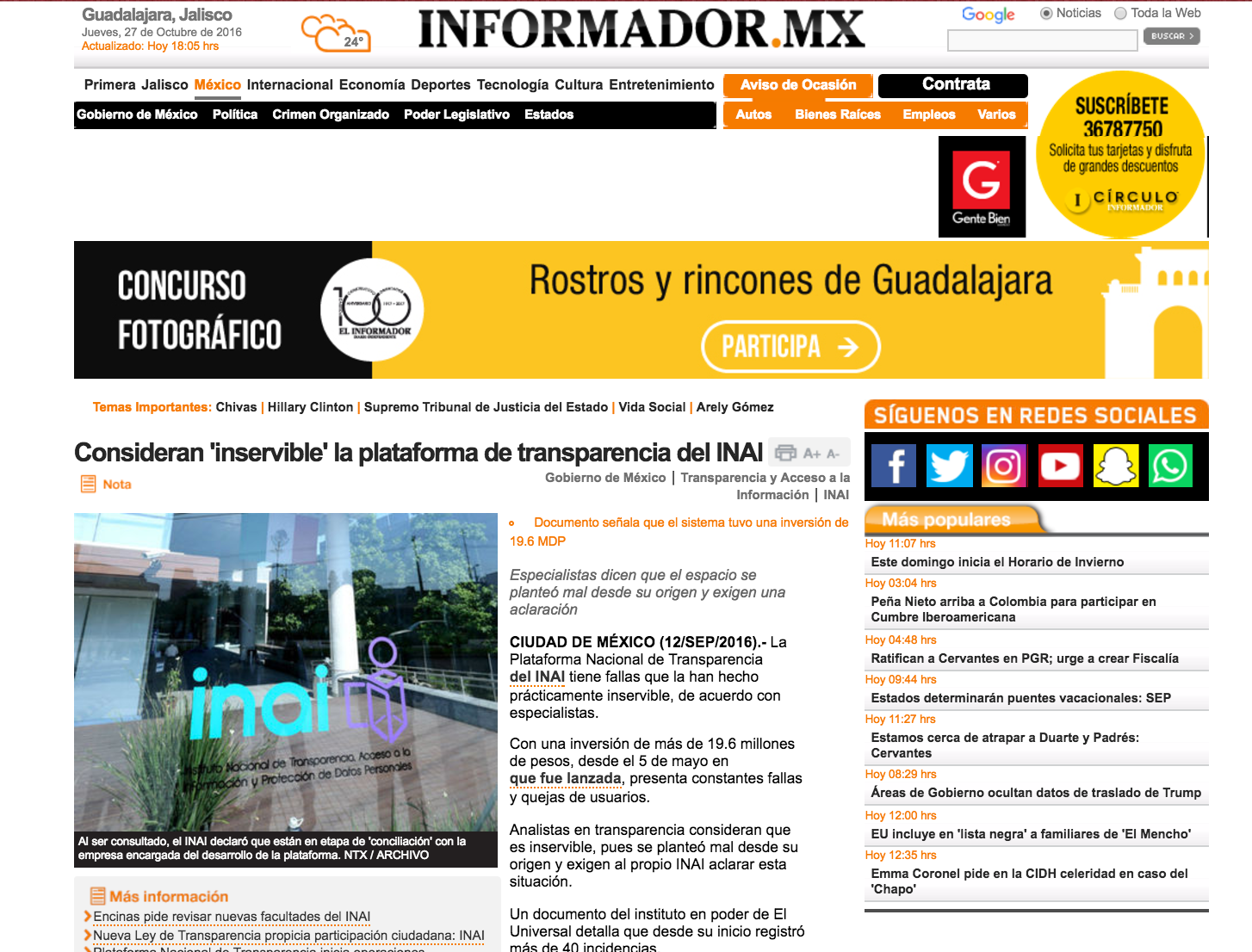 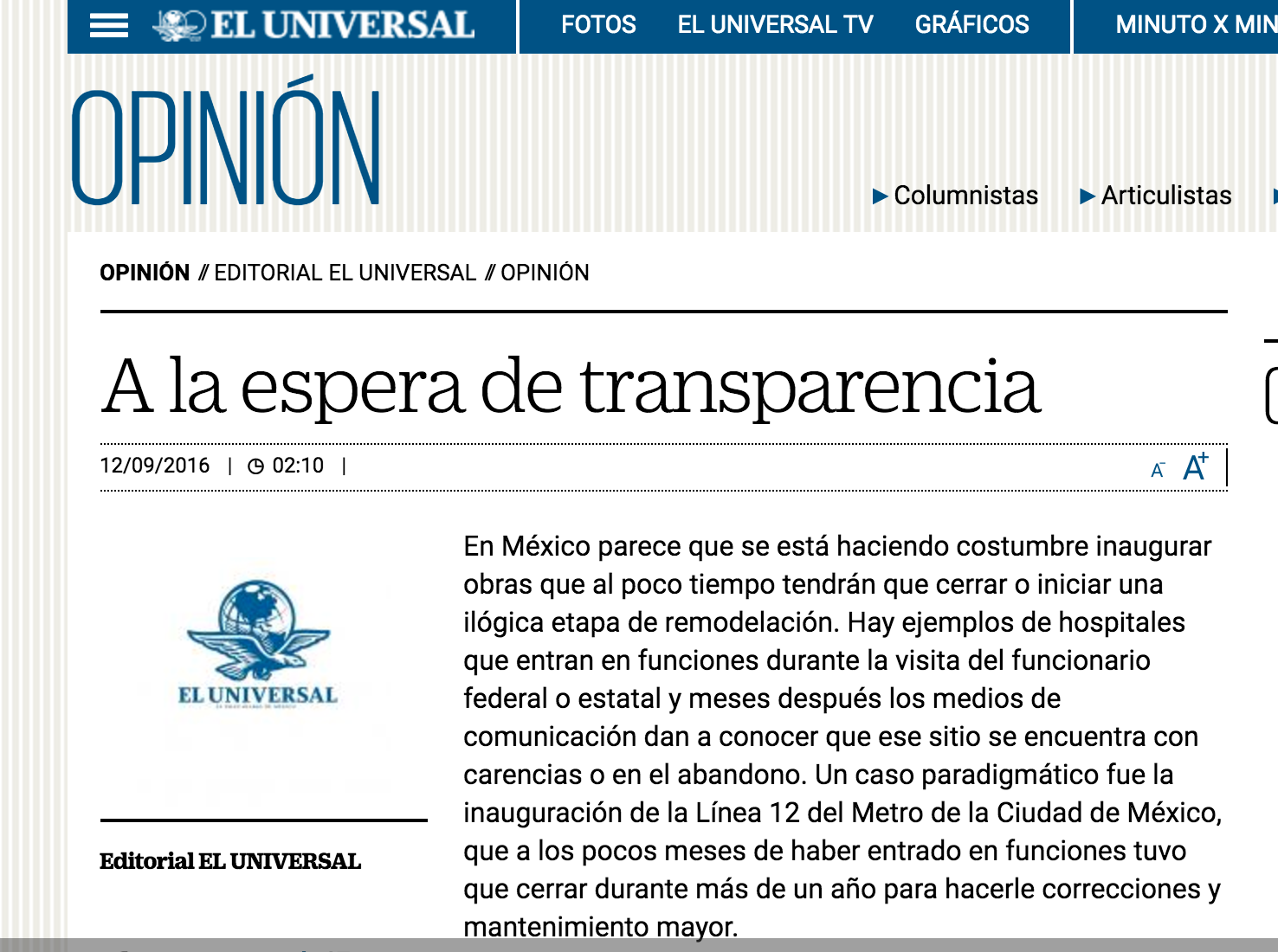 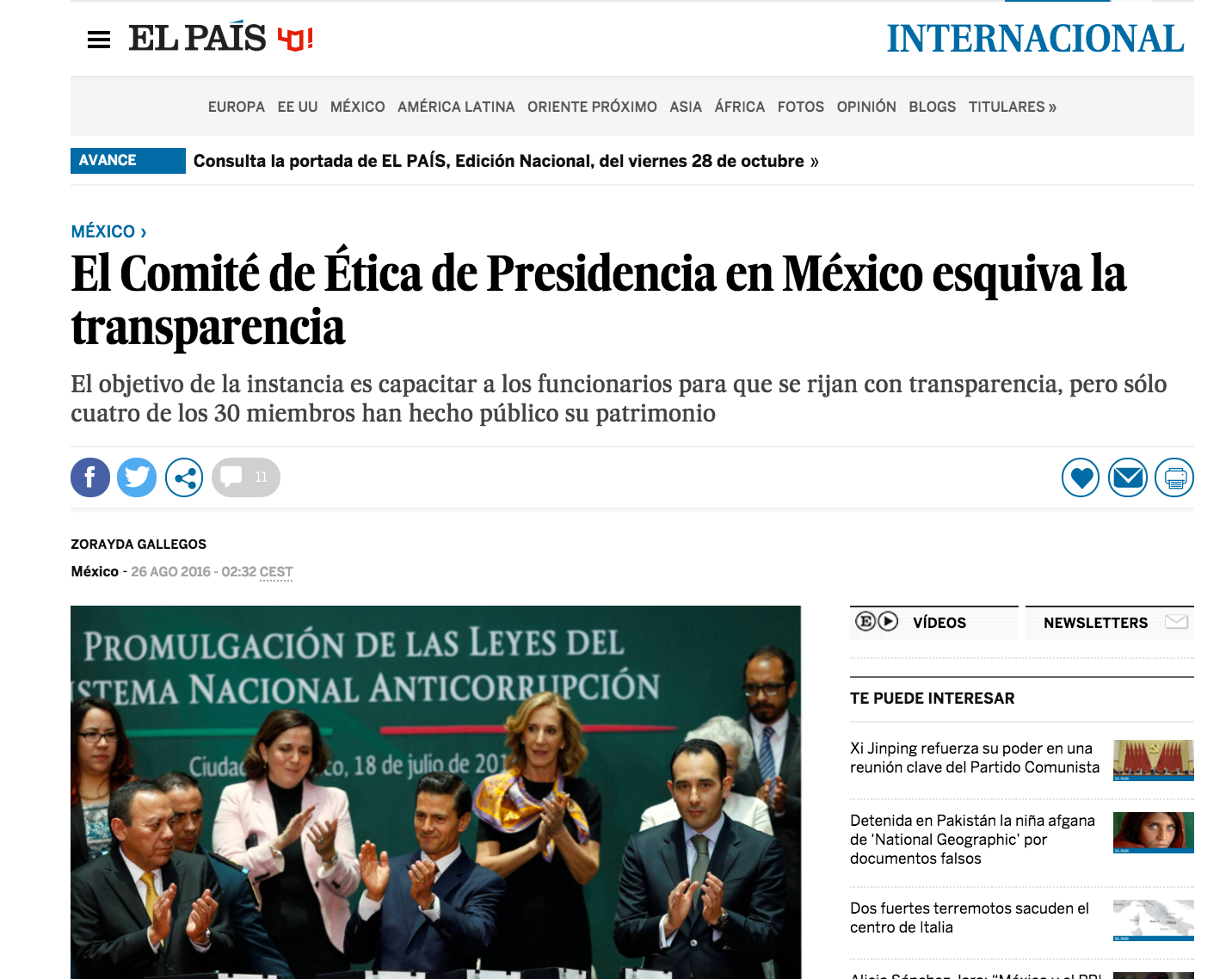 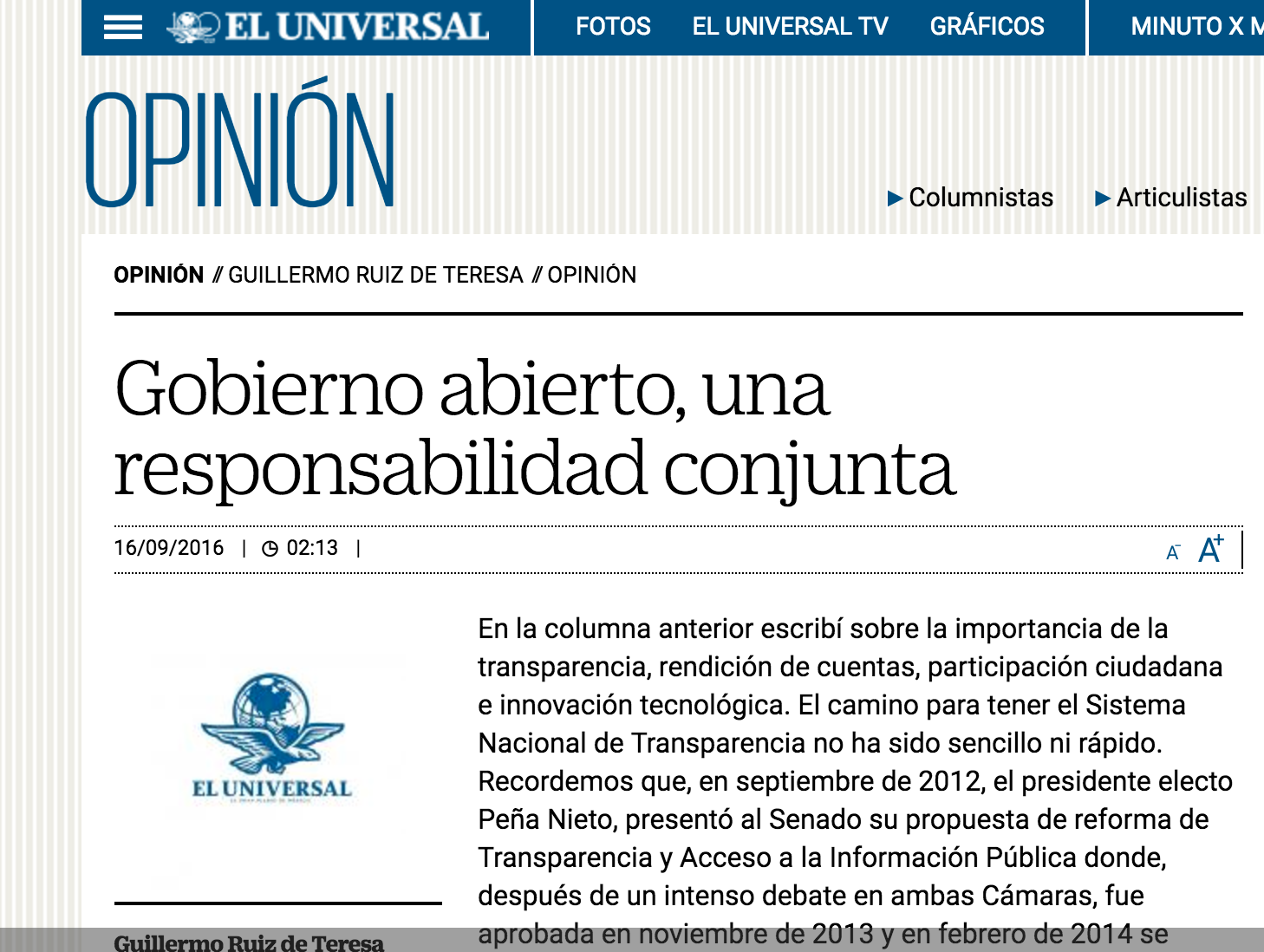 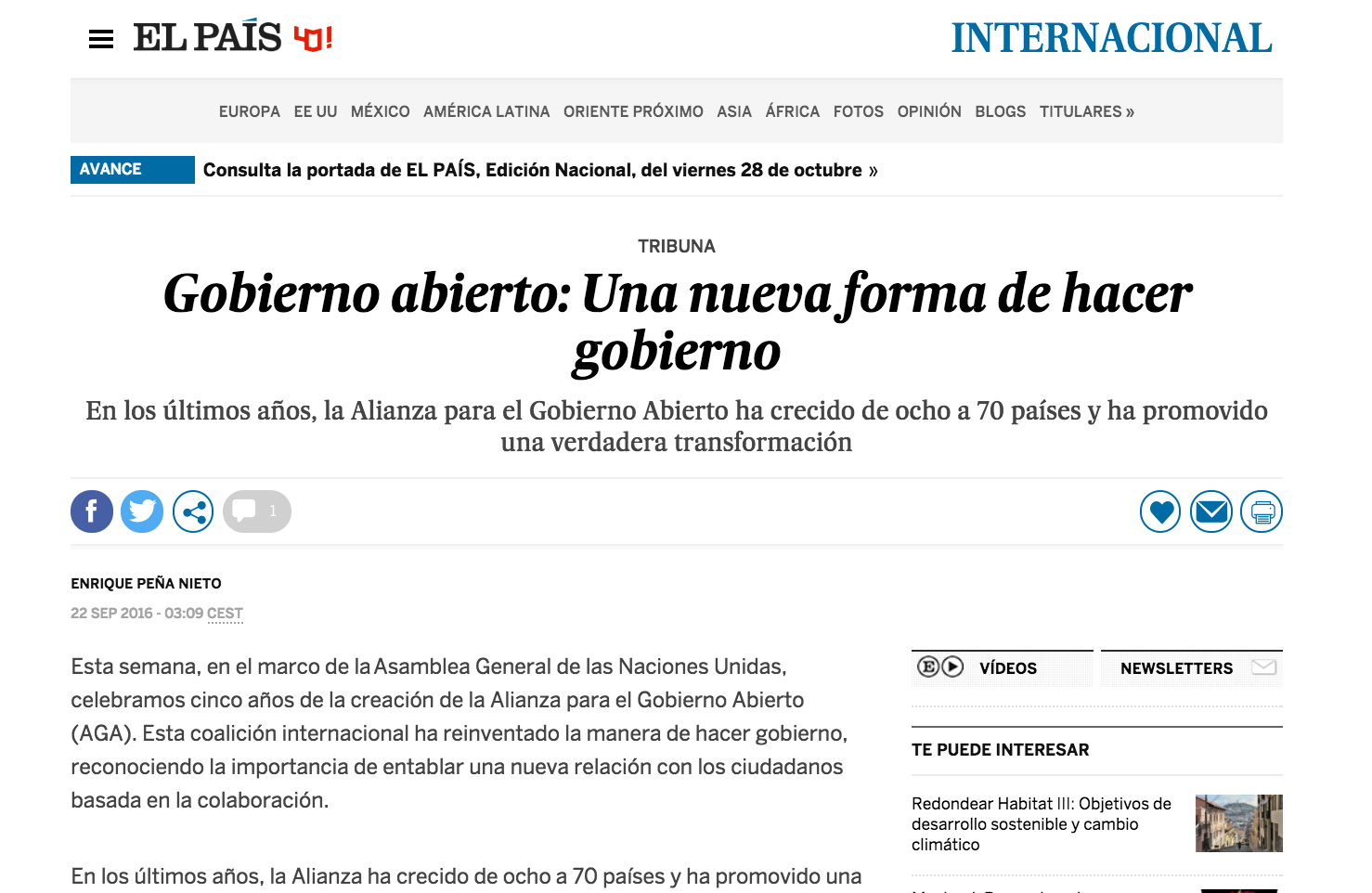 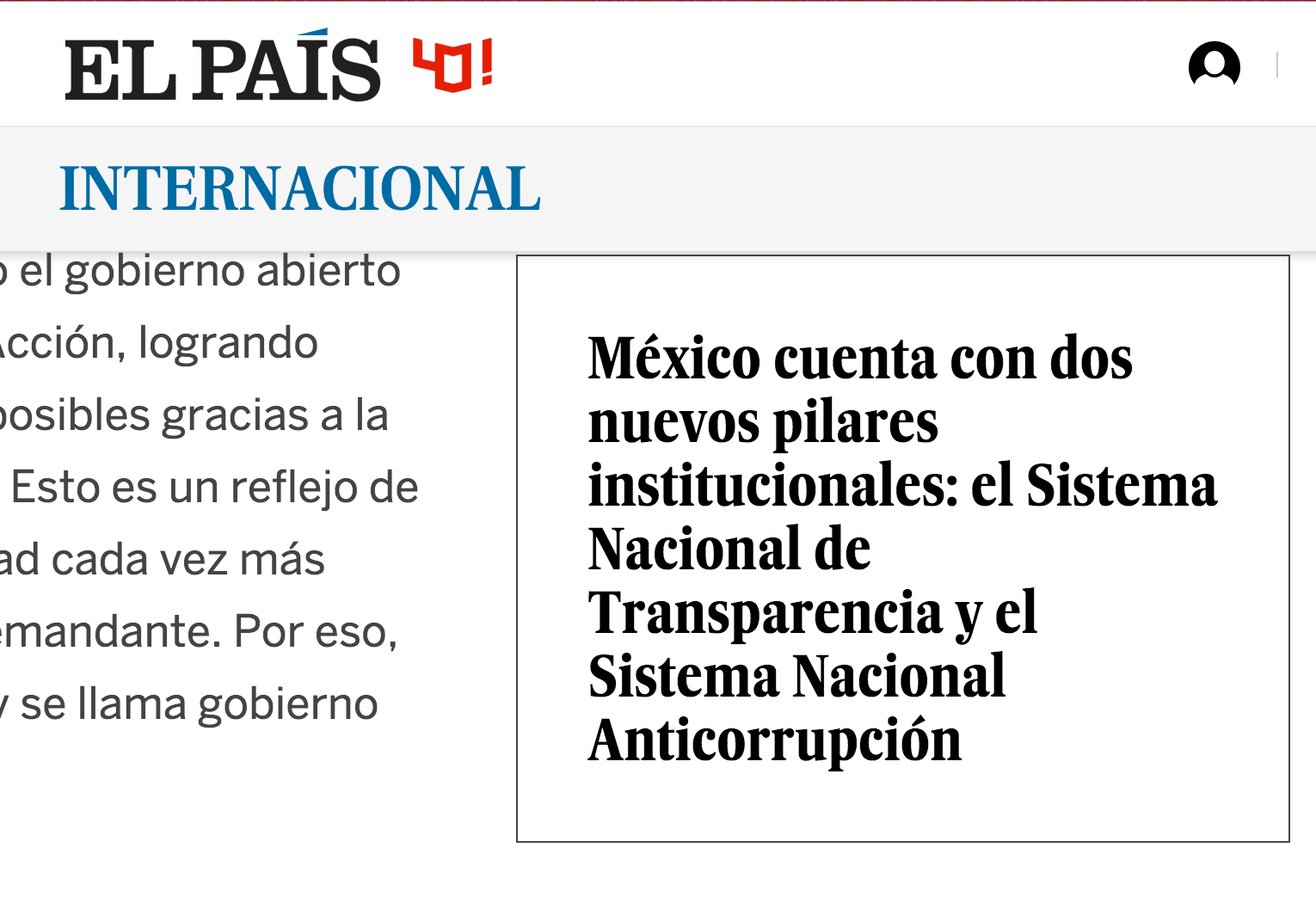 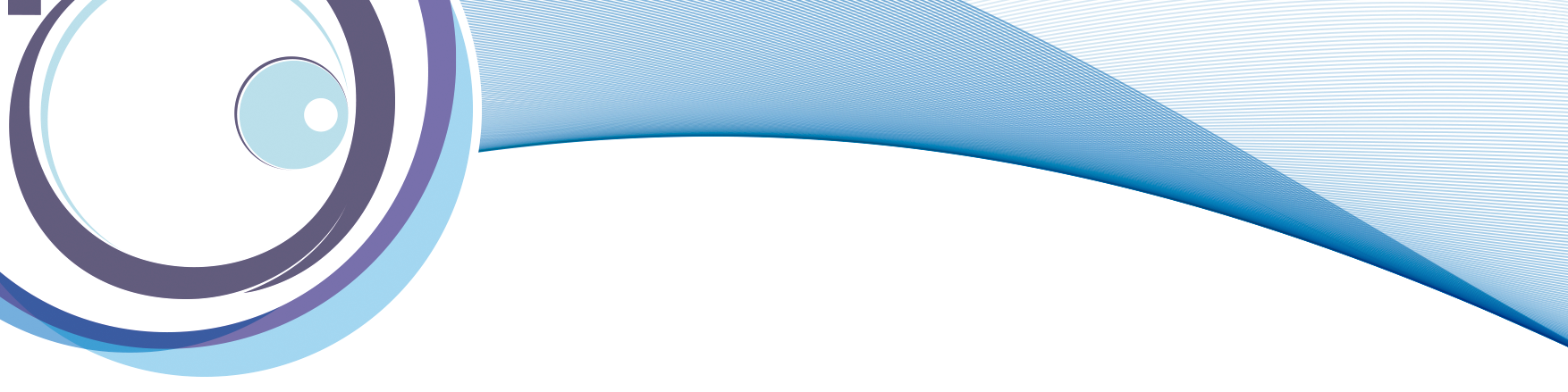 5
Top 10
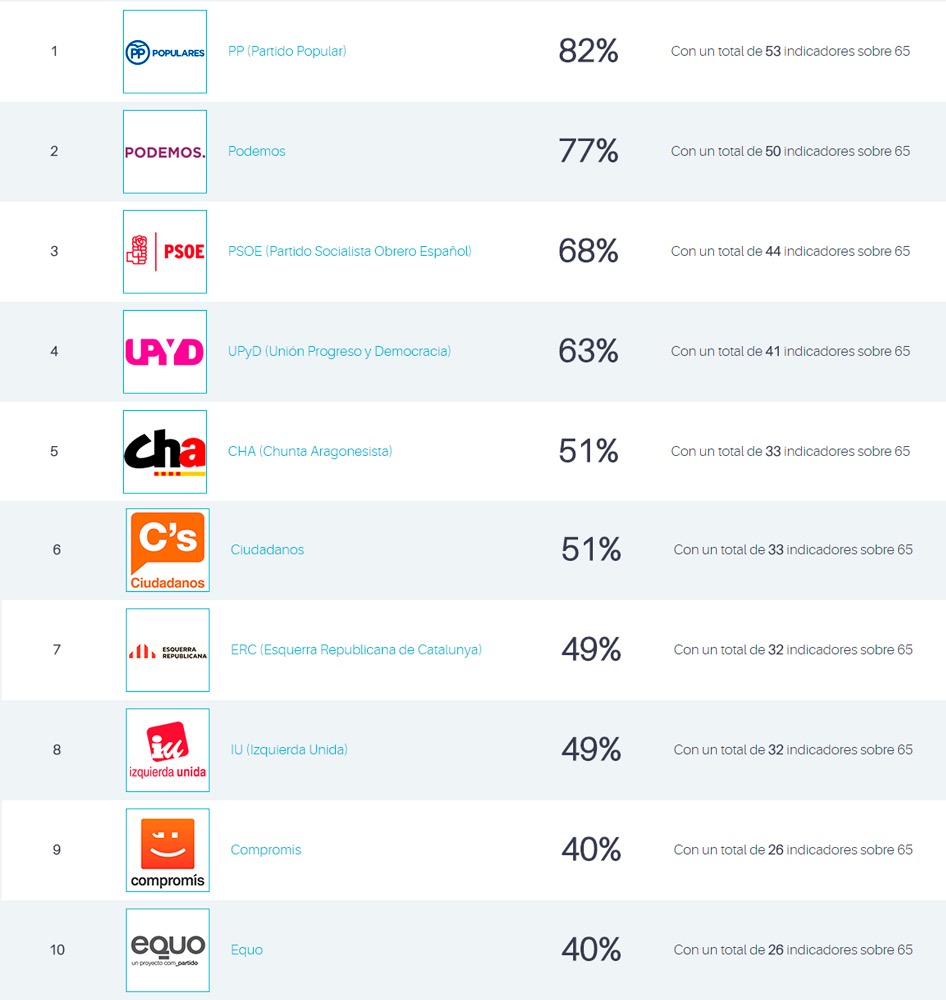 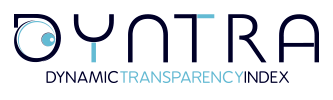 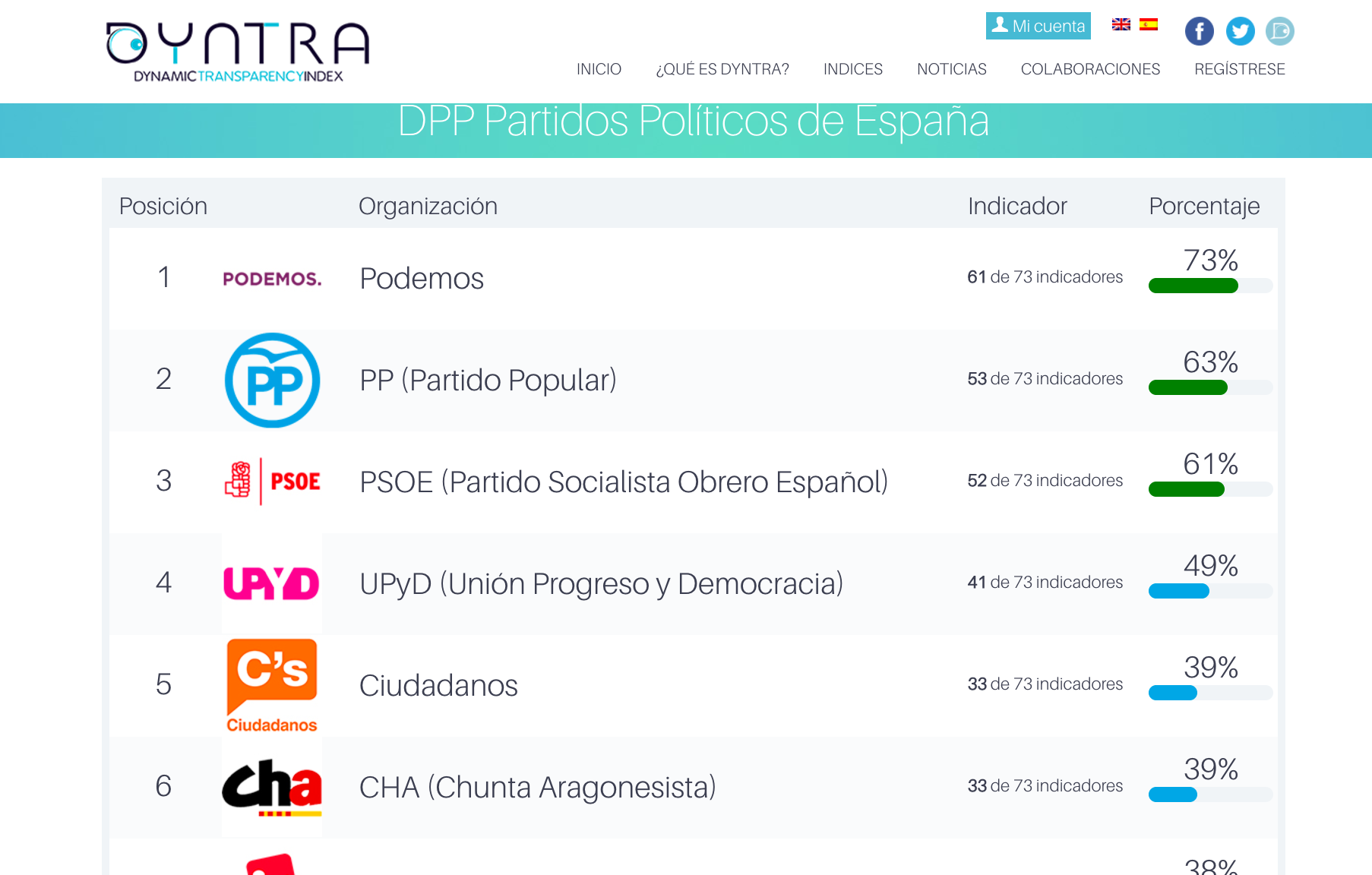 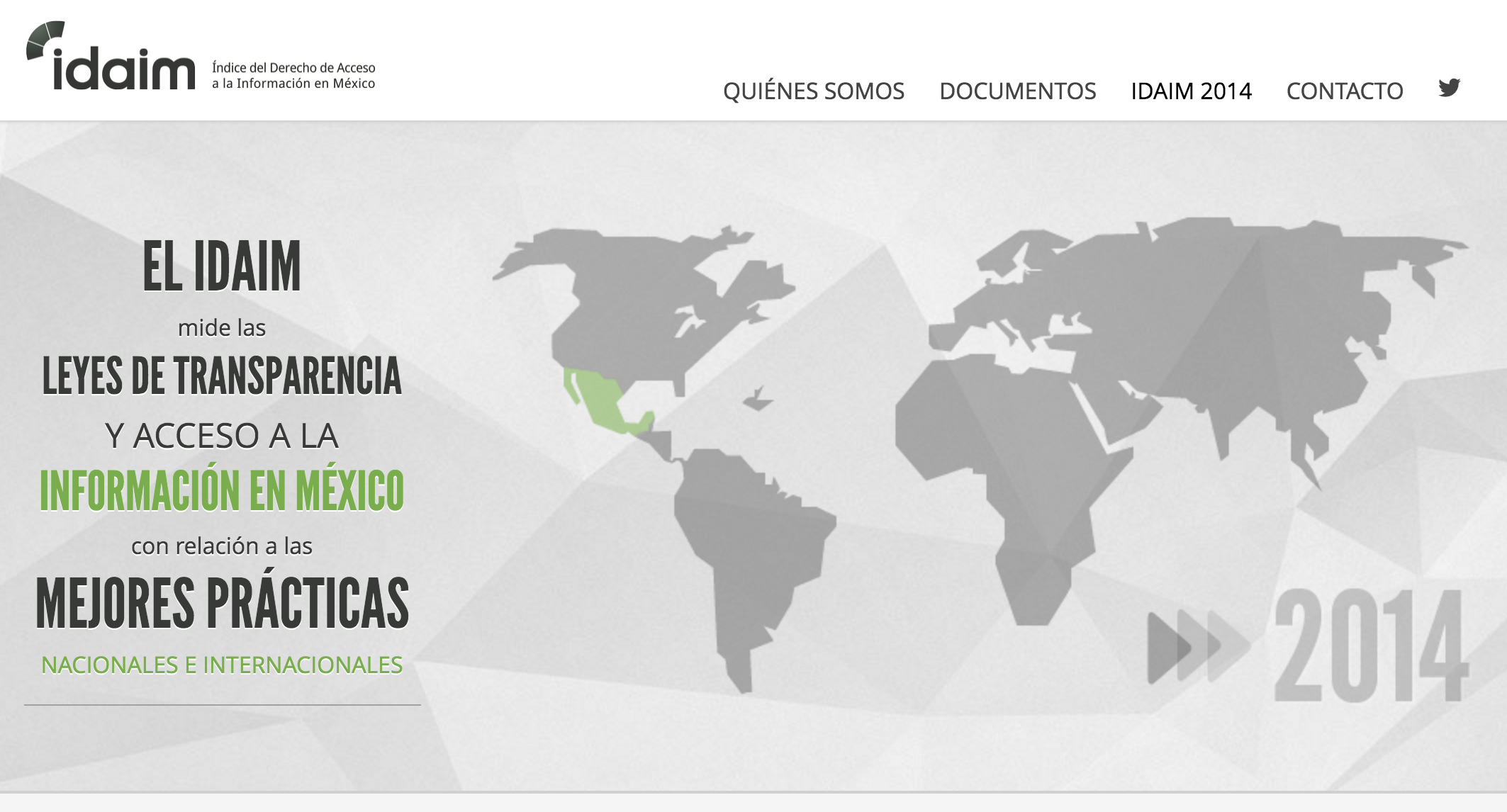 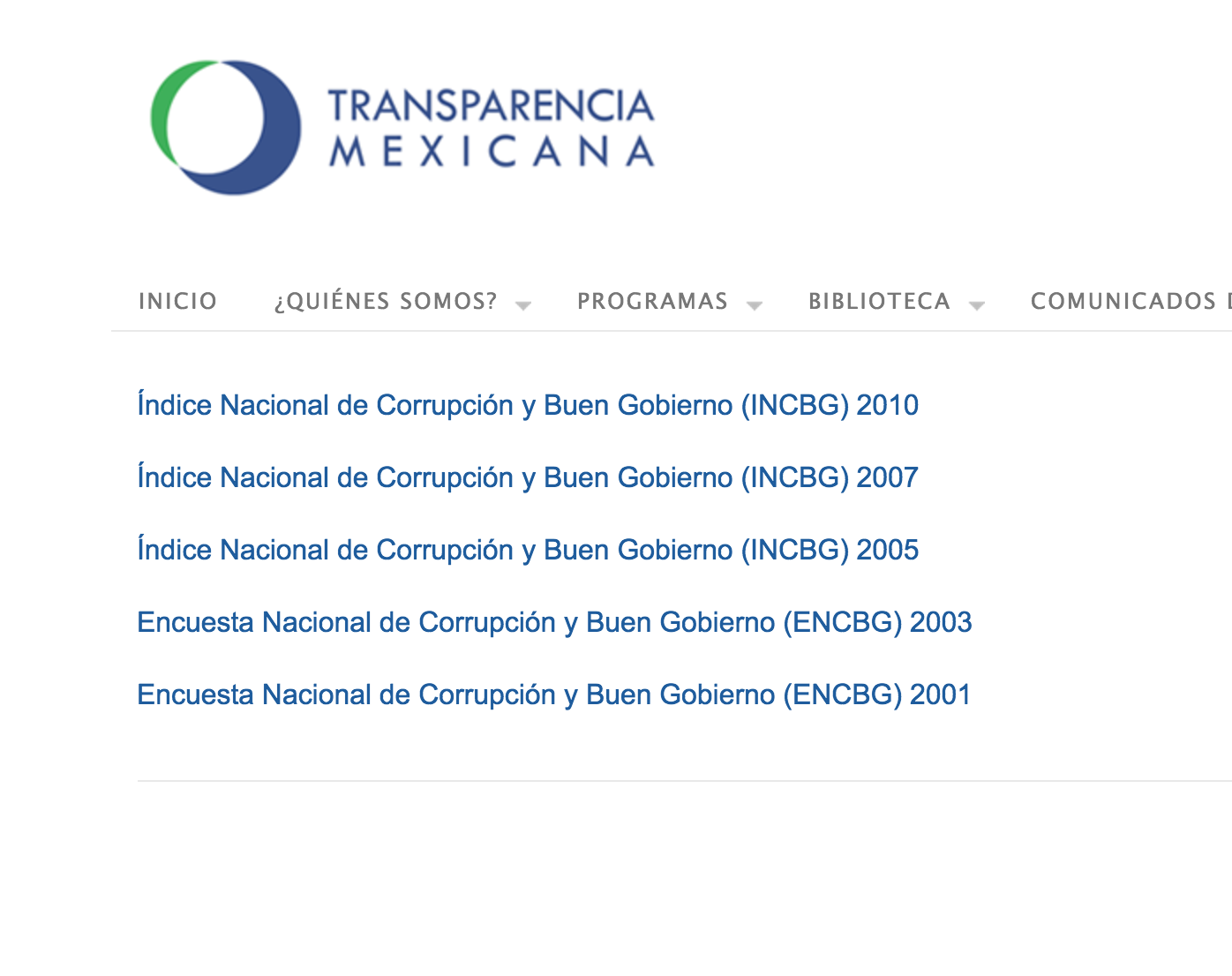 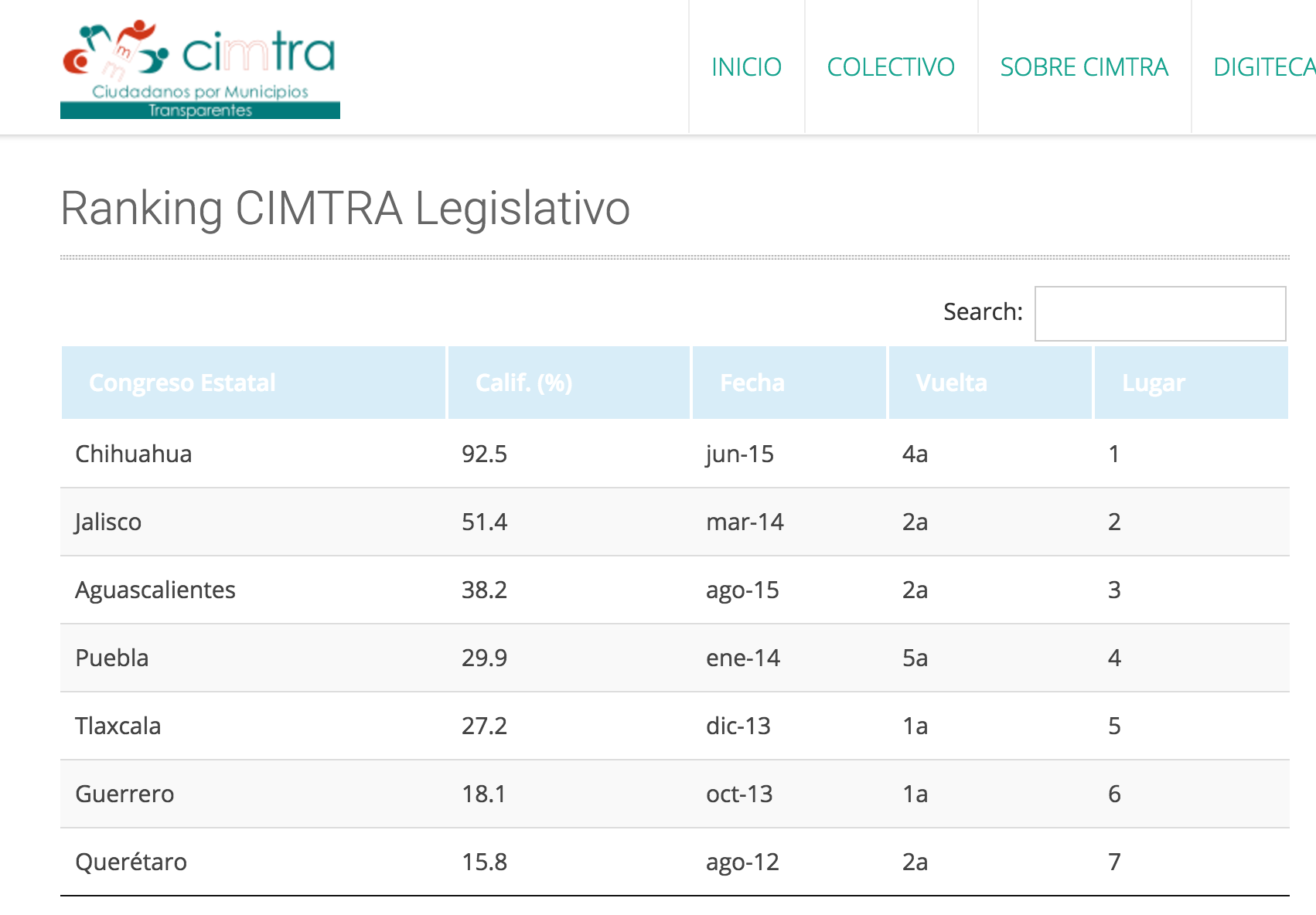 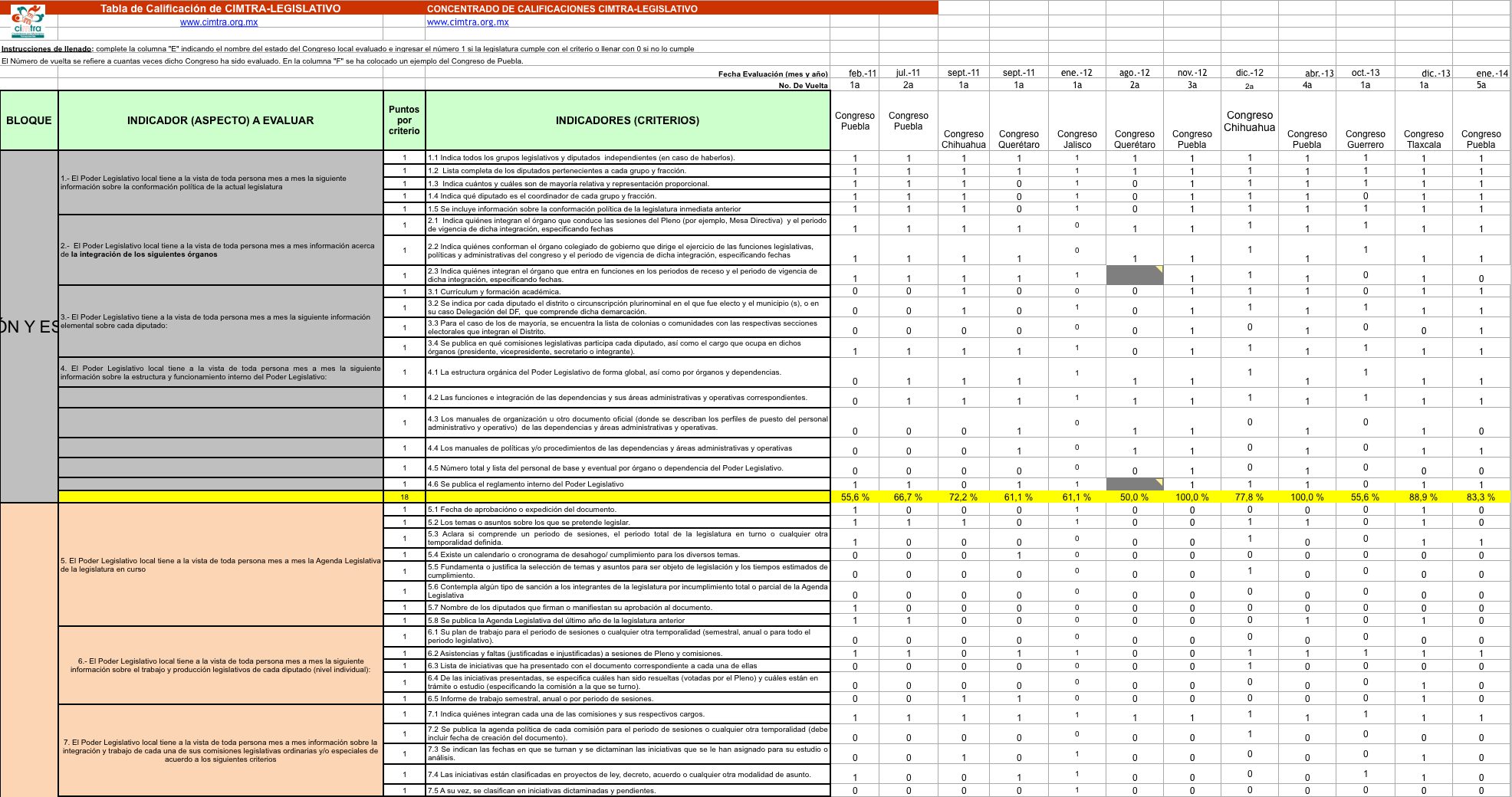 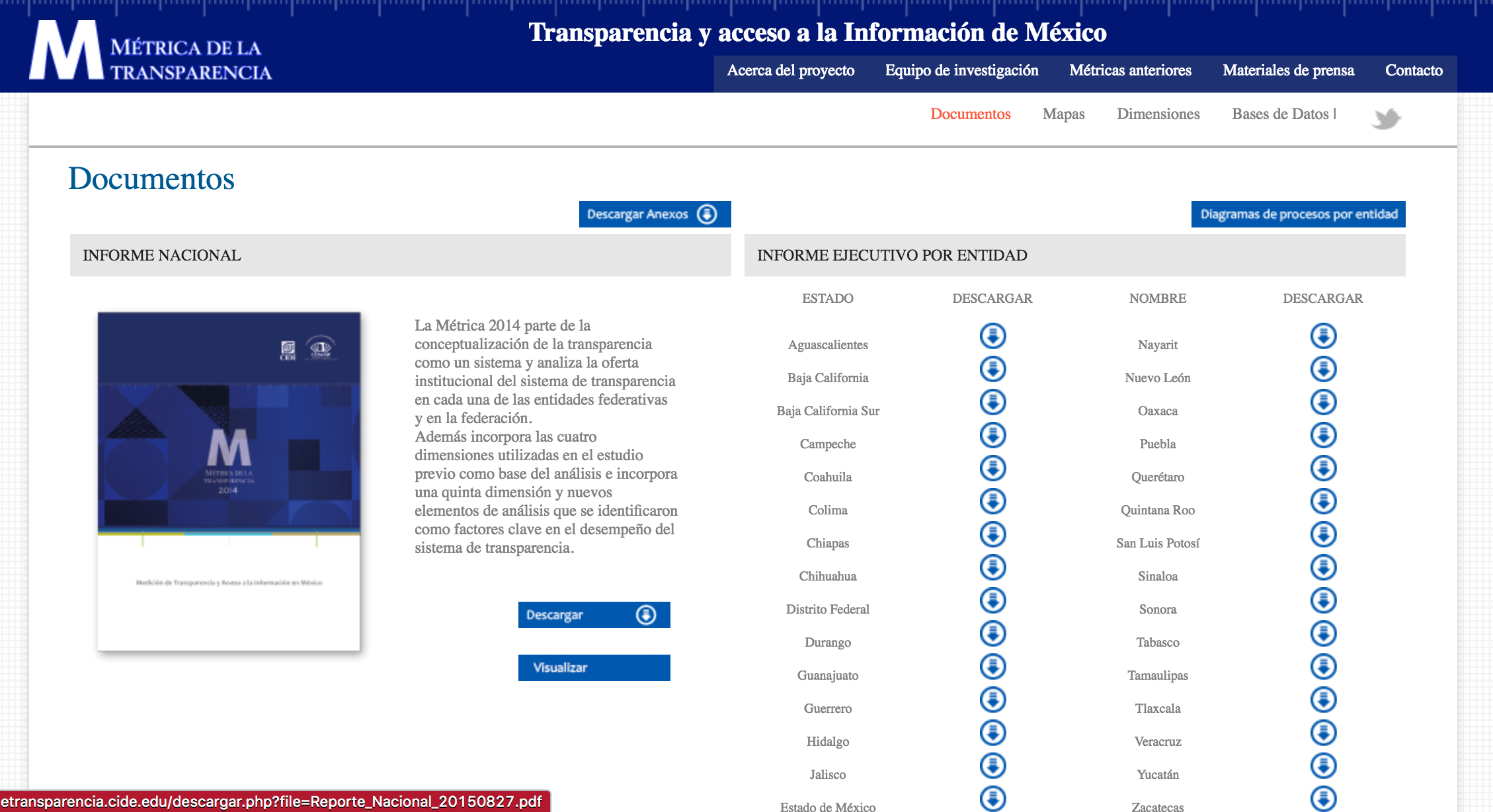 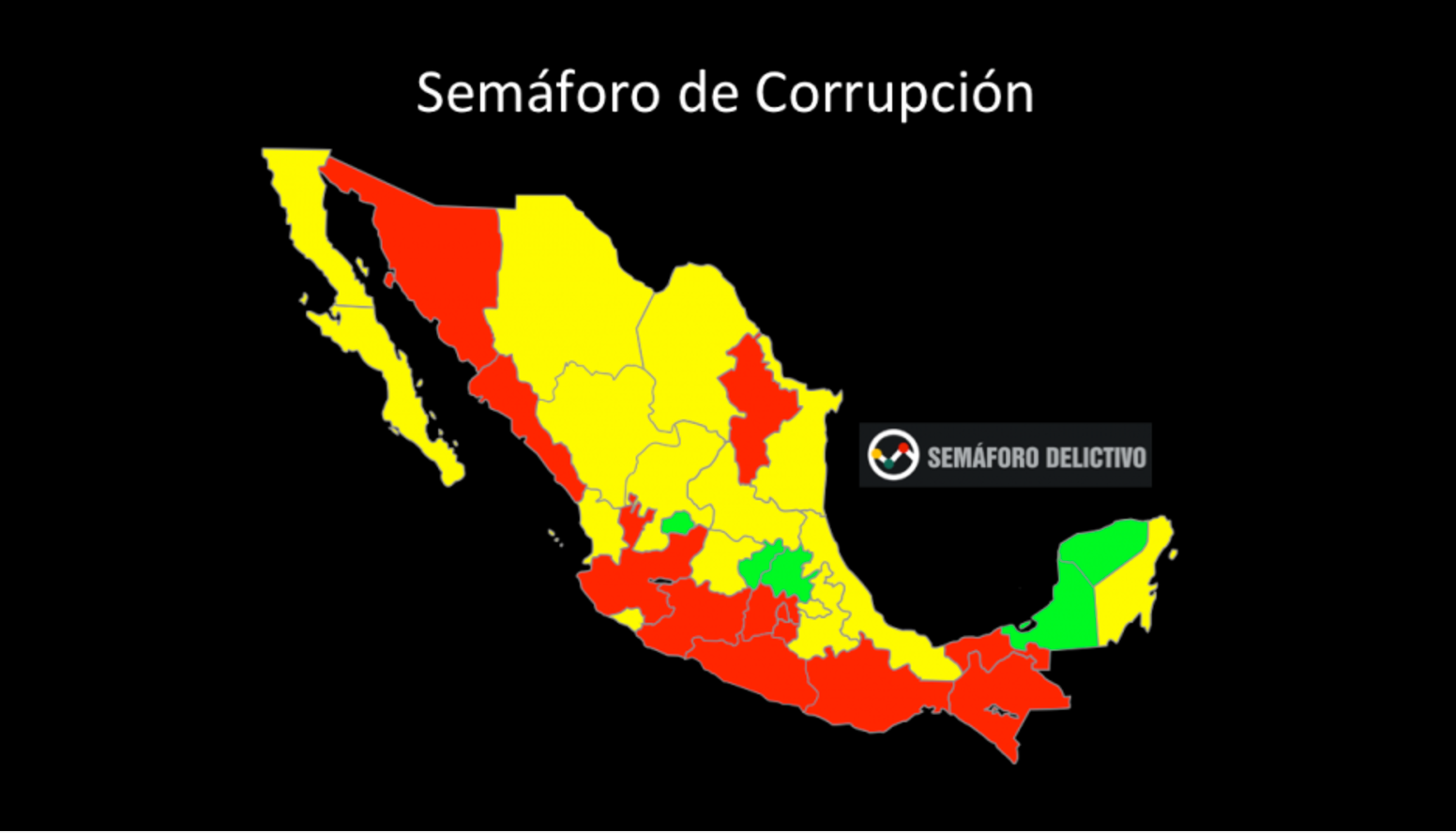 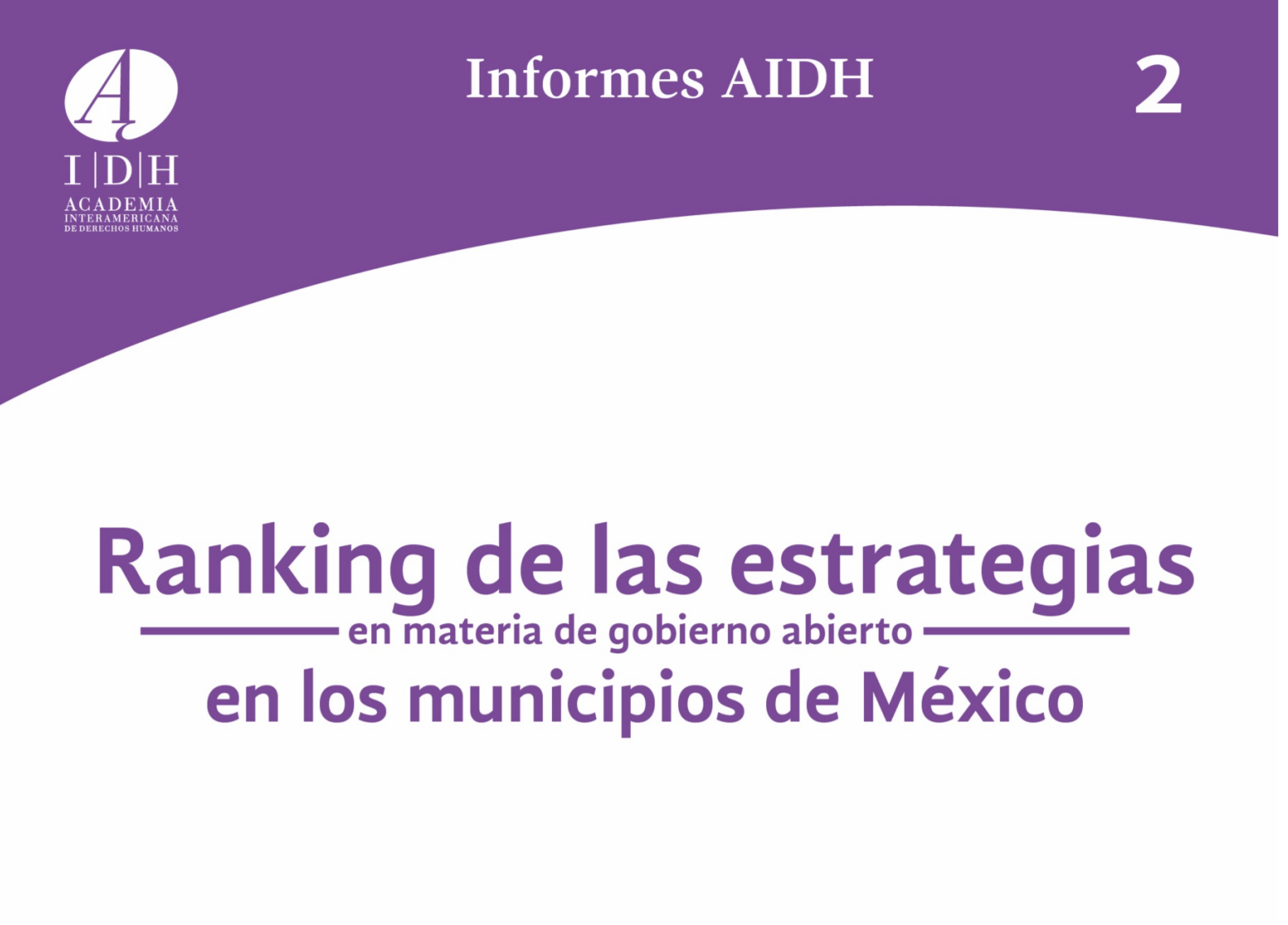 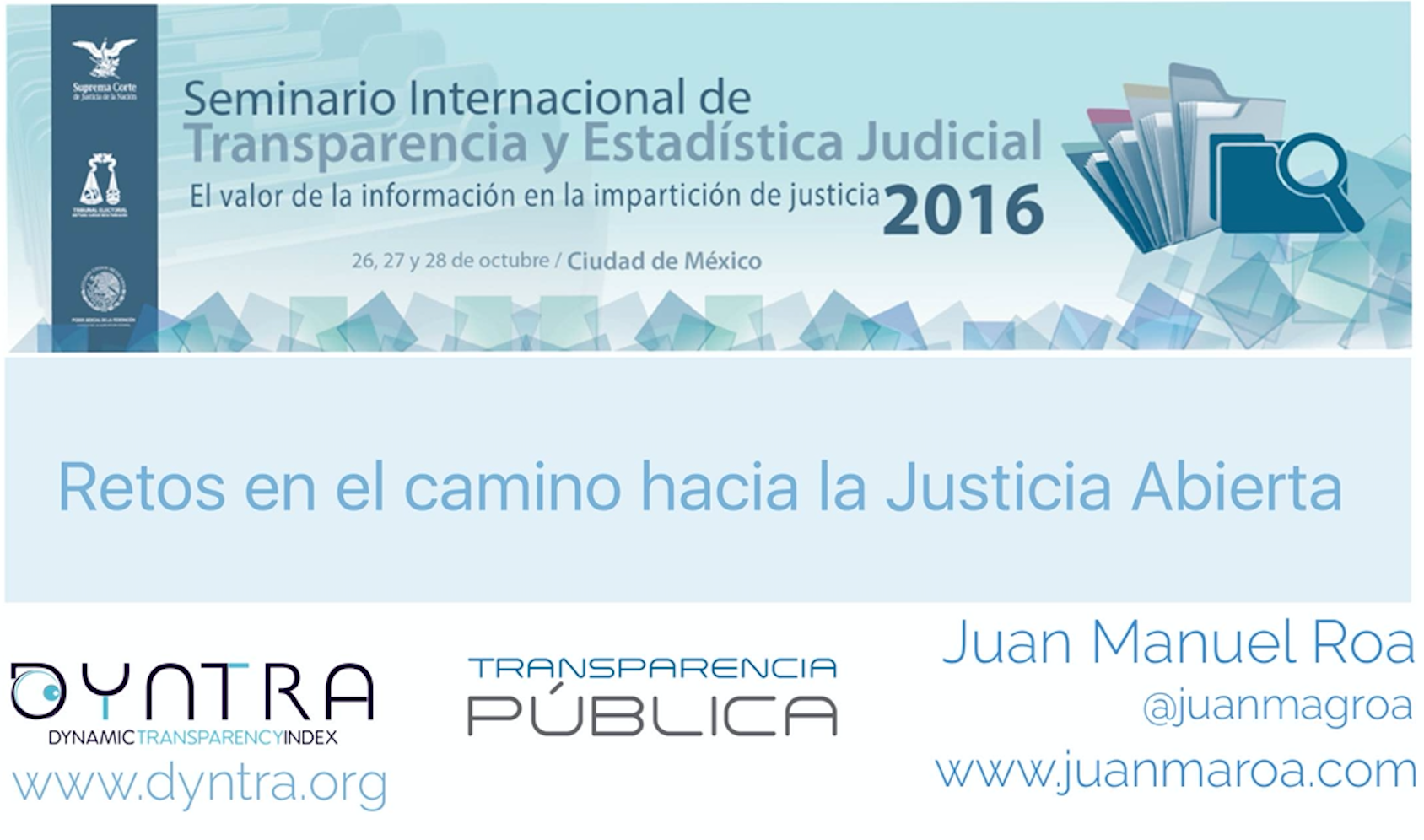